GIS VisualizationsPresented at the “Circulating across Europe? Transgressive Narratives about the Past” seminar.August 29, 2018Jeff BlossomGIS Service Managerjblossom@cga.harvard.eduhttp://gis.harvard.edu
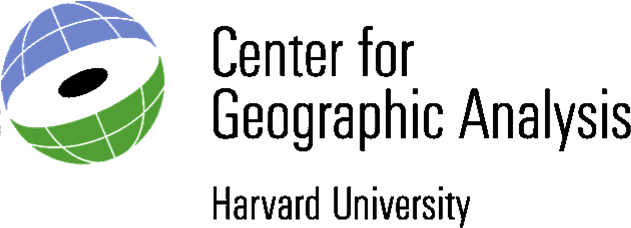 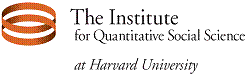 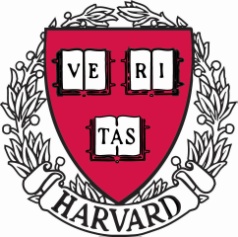 What is GIS?
Geographic Information System (GIS) defined:  

	A collection of computer hardware and software designed for capturing, storing, updating,, manipulating, analyzing, displaying, and publishing all forms of geographically referenced information.

People performing different roles are required.
Common methodologies are applied within a GIS.
2
[Speaker Notes: GIS was started in the late 1960’s, and today is really an industry unto itself that is used by numerous disciplines in private, government, and academic work.]
Center for Geographic Analysis (CGA)
Founded in 2006

A member organization of the Institute for Quantitative Social Science (IQSS)

Serves the entire University – anyone with a HUID
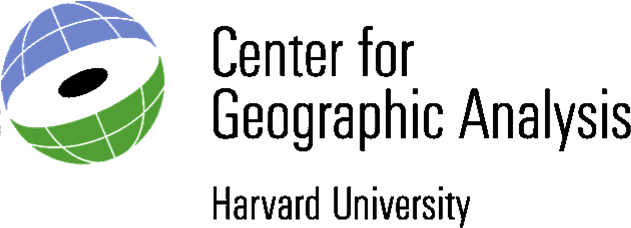 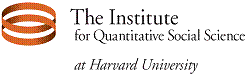 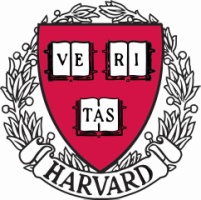 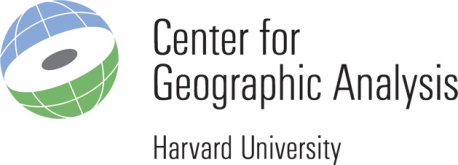 Our mission
To support research and education that relies on geographic information.
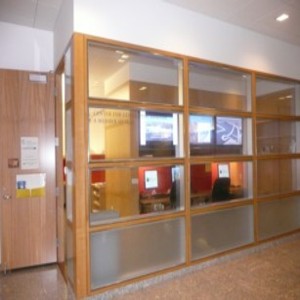 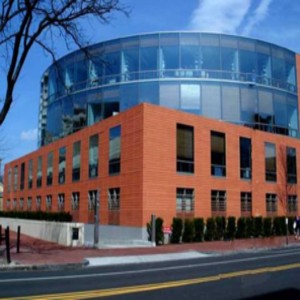 CGA’s location at
1737 Cambridge St., Cambridge
Our offices: Concourse level, CGIS Knafel building
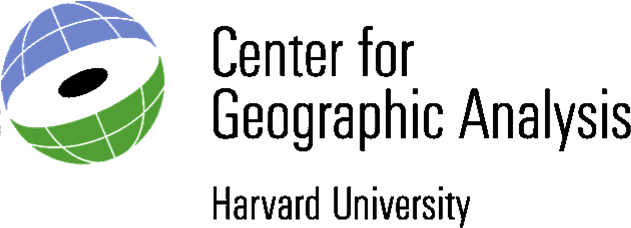 What we do:

Research support – Geocoding, map creation, geographic analysis, and more.

Software development –                           an open source, free web GIS.  http://worldmap.Harvard.edu

Teaching – 2 hour to 2 week workshops, course curriculum development, custom training.
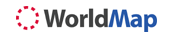 Geospatial Research Consultationhttp://gis.harvard.edu/contactus
Data issues, e.g.
Public and commercial data sources
Data collection and management techniques
Data conversion, scanning, digitizing, etc.
Hardware/software issues, e.g.
What GPS to buy – accuracy, compatibility, etc.
Which software to use for various tasks
Methodology issues, e.g.
How to select parameters in spatial interpolation
How to build location-allocation models
Visualization issues, e.g.
How to do 3-D maps or time-series animation
How to allow users make interactive maps from a web browser
6
GIS visualization: Static maps for a book
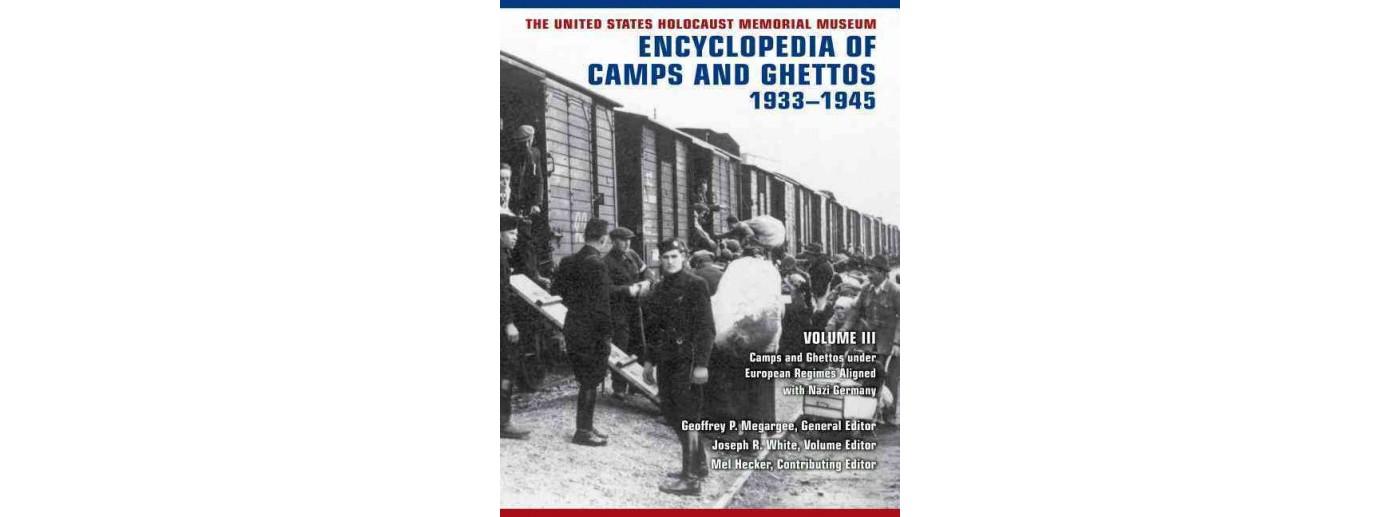 This volume provides a comprehensive account of how the Nazis conducted the Holocaust throughout the scattered towns and villages of Poland and the Soviet Union. It covers more than 1,150 sites, including both open and closed ghettos. Regional essays outline the patterns of ghettoization in 19 German administrative regions. Each entry discusses key events in the history of the ghetto; living and working conditions; activities of the Jewish Councils; Jewish responses to persecution; demographic changes; and details of the ghetto's liquidation. Personal testimonies help convey the character of each ghetto, while source citations provide a guide to additional information. Documentation of hundreds of smaller sites—previously unknown or overlooked in the historiography of the Holocaust—make this an indispensable reference work on the destroyed Jewish communities of Eastern Europe.
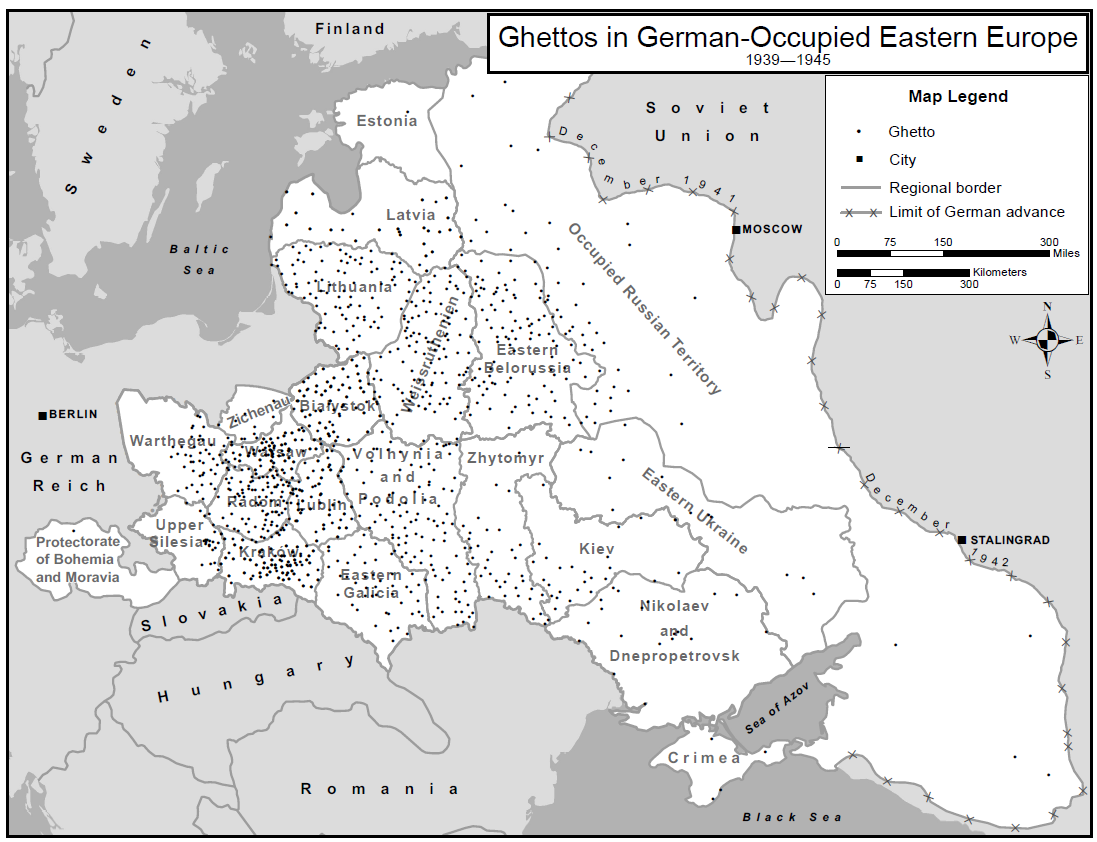 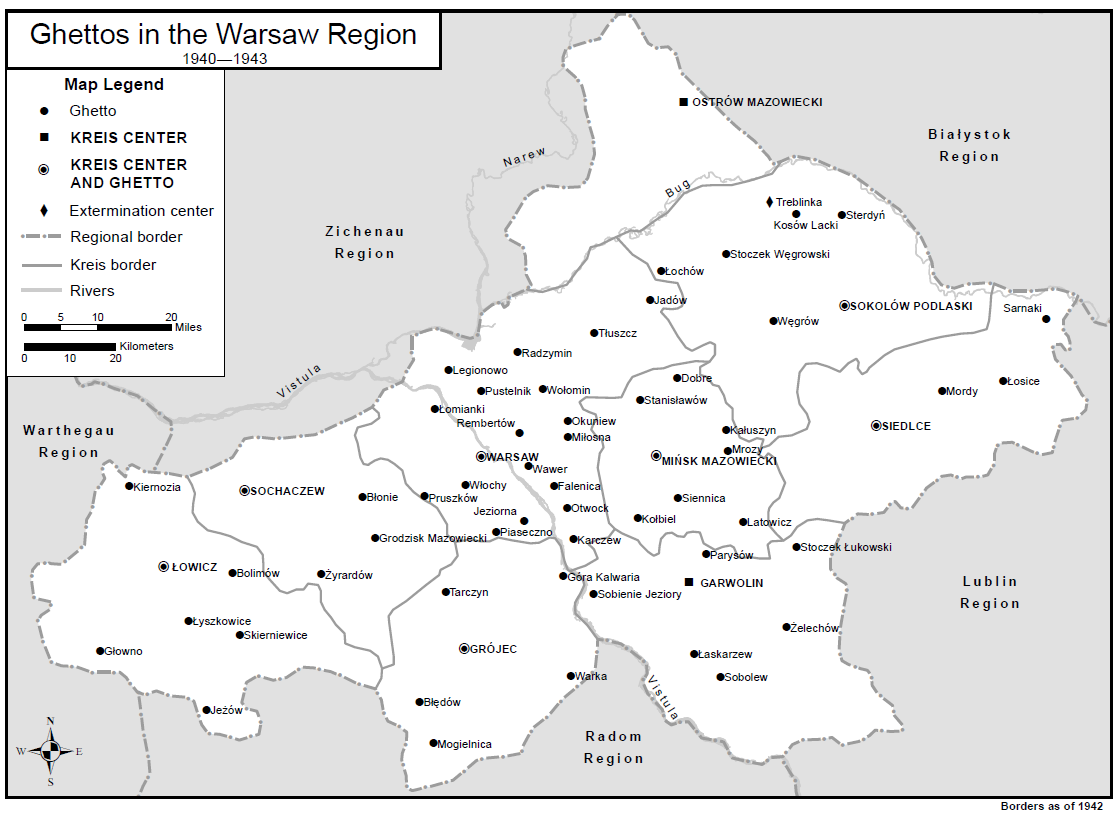 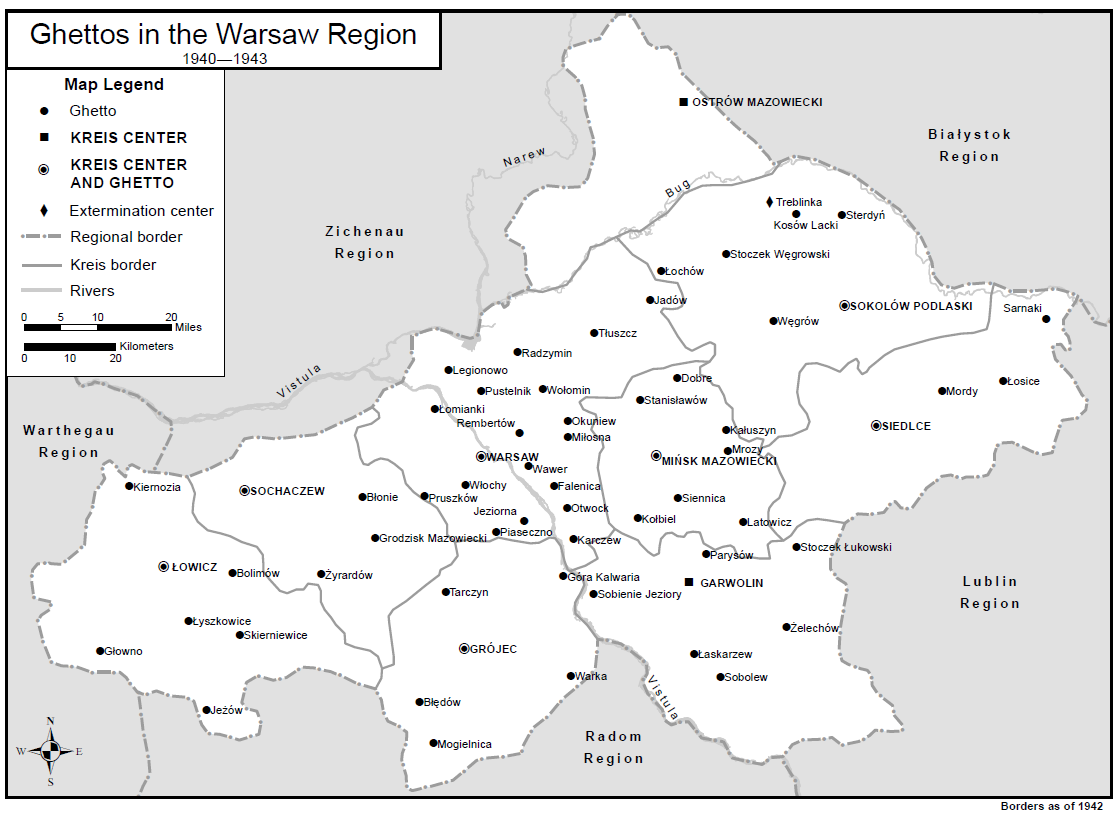 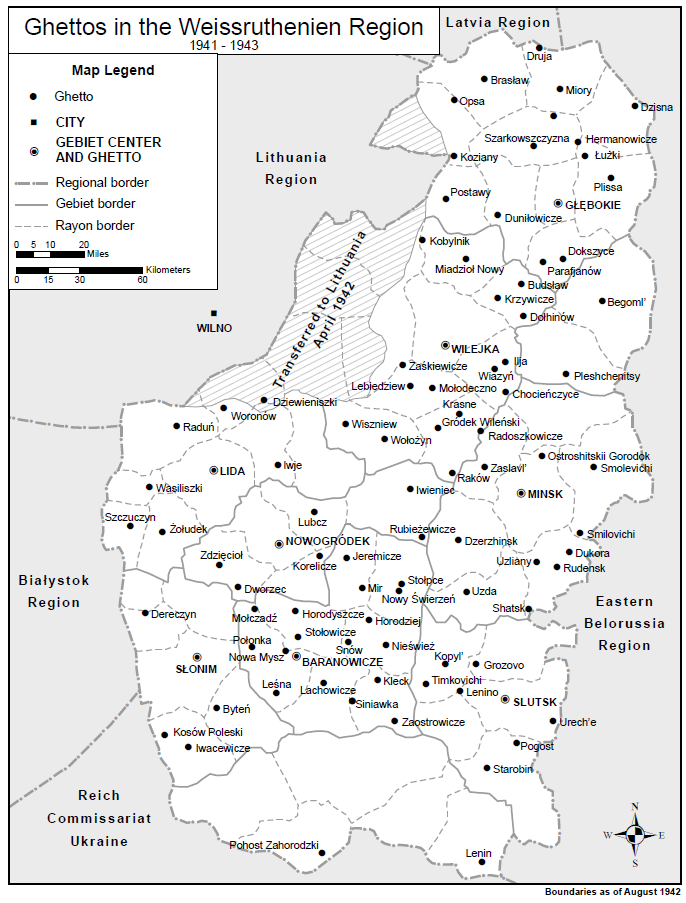 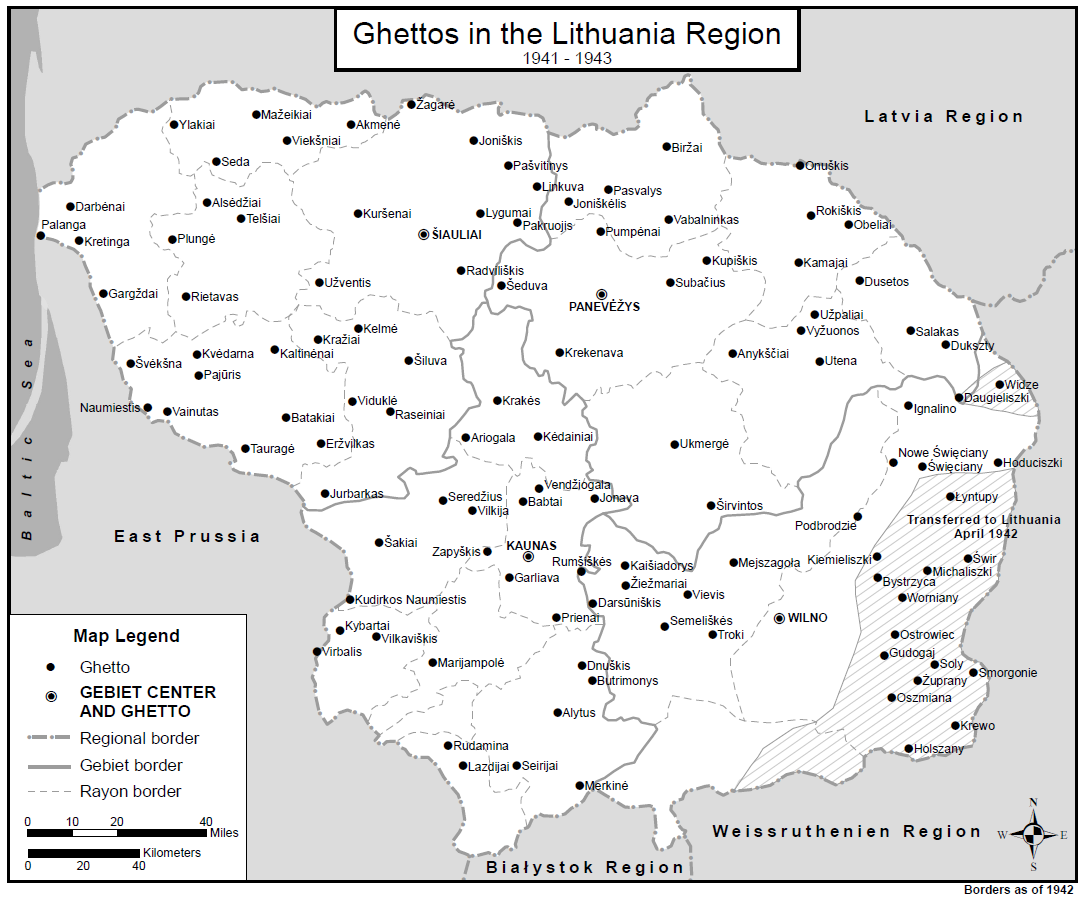 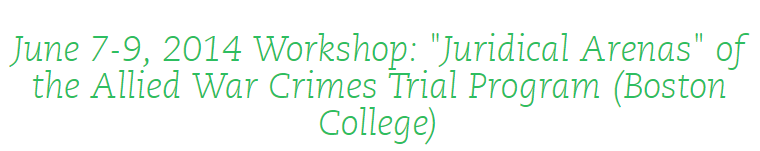 Moderated by Franziska Seraphim, Boston College History Professor, fellow at Harvard.
The Allied War Crimes Trials following the Second World War constituted a wide-ranging intervention by the victors in the making of the postwar world whose geographical scale is not yet fully understood. To the extent that the trials can be understood as the world's first "global justice network," we interrogate the transnational and comparative characteristics of the program writ global from the perspective of its geographical spread. This workshop focuses on discovering new methodologies that integrates quantitative information with qualitative analysis, and aims at representing transnational and comparative historical insights visually.
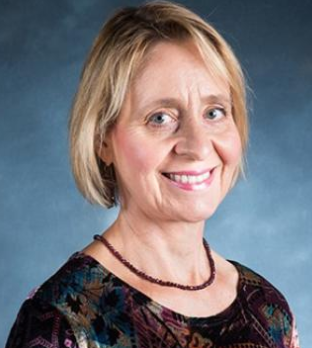 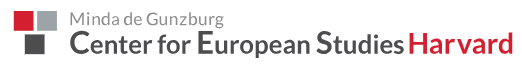 War crime trial data to be visualized:
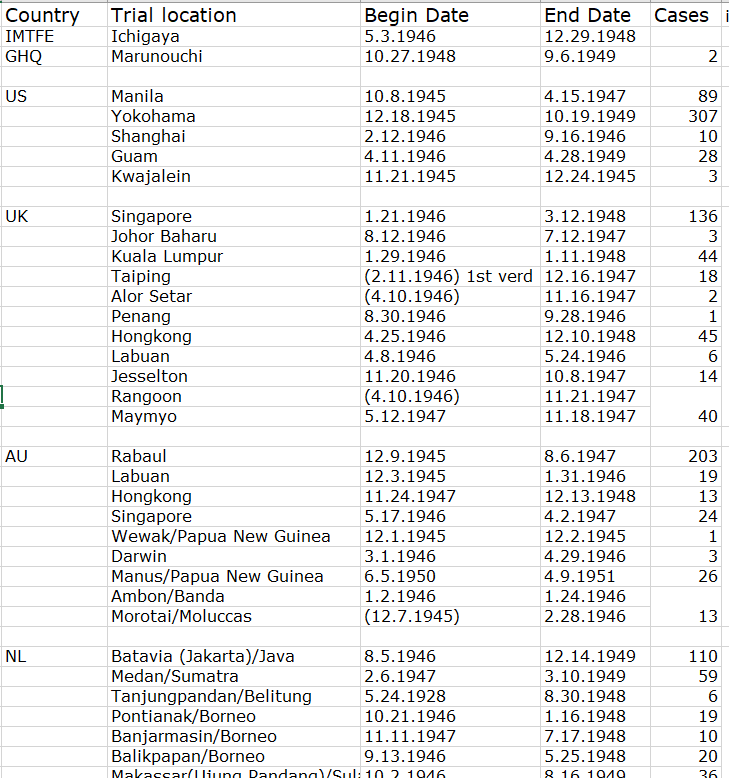 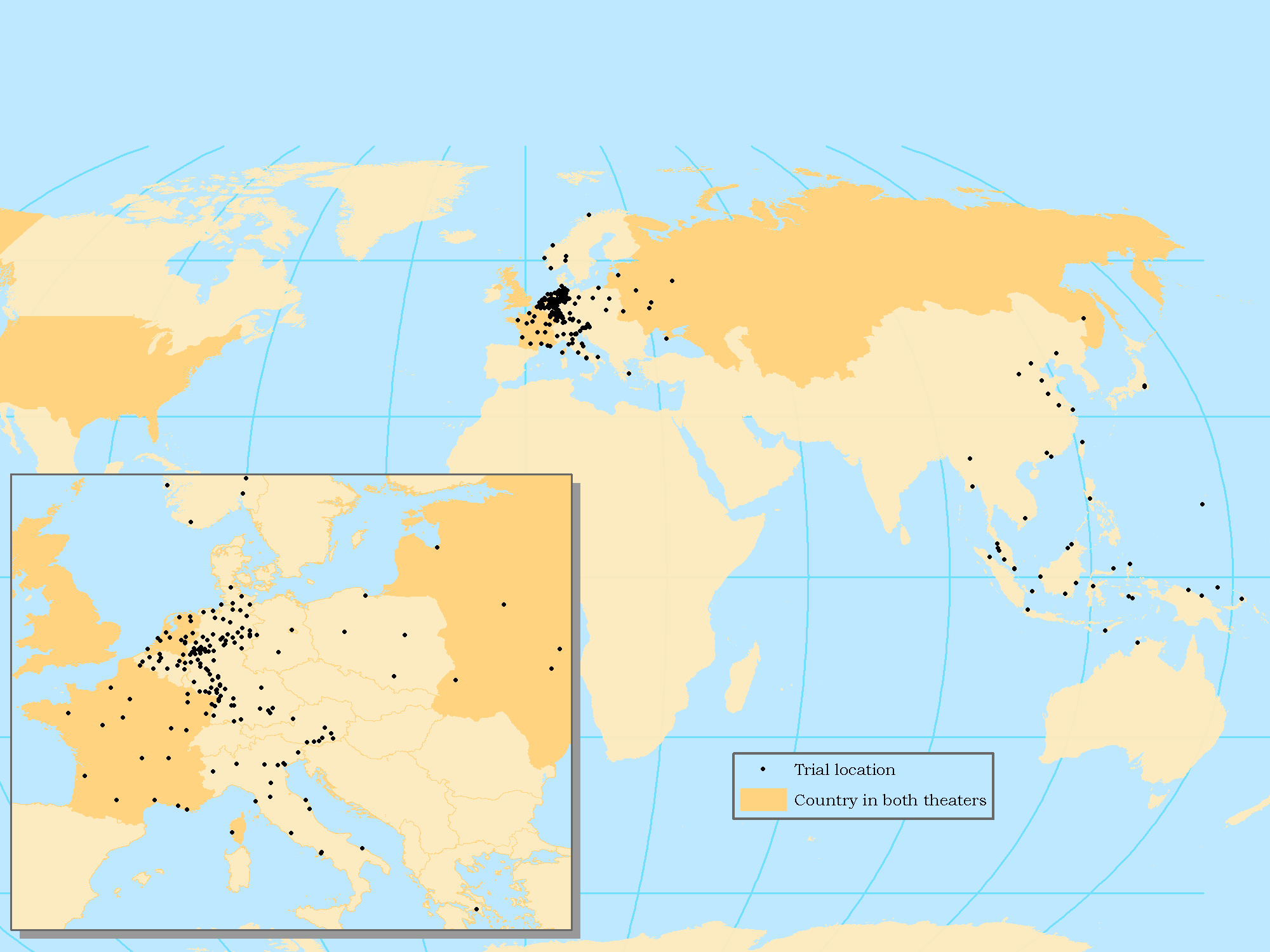 War crime trial visualization: Static map
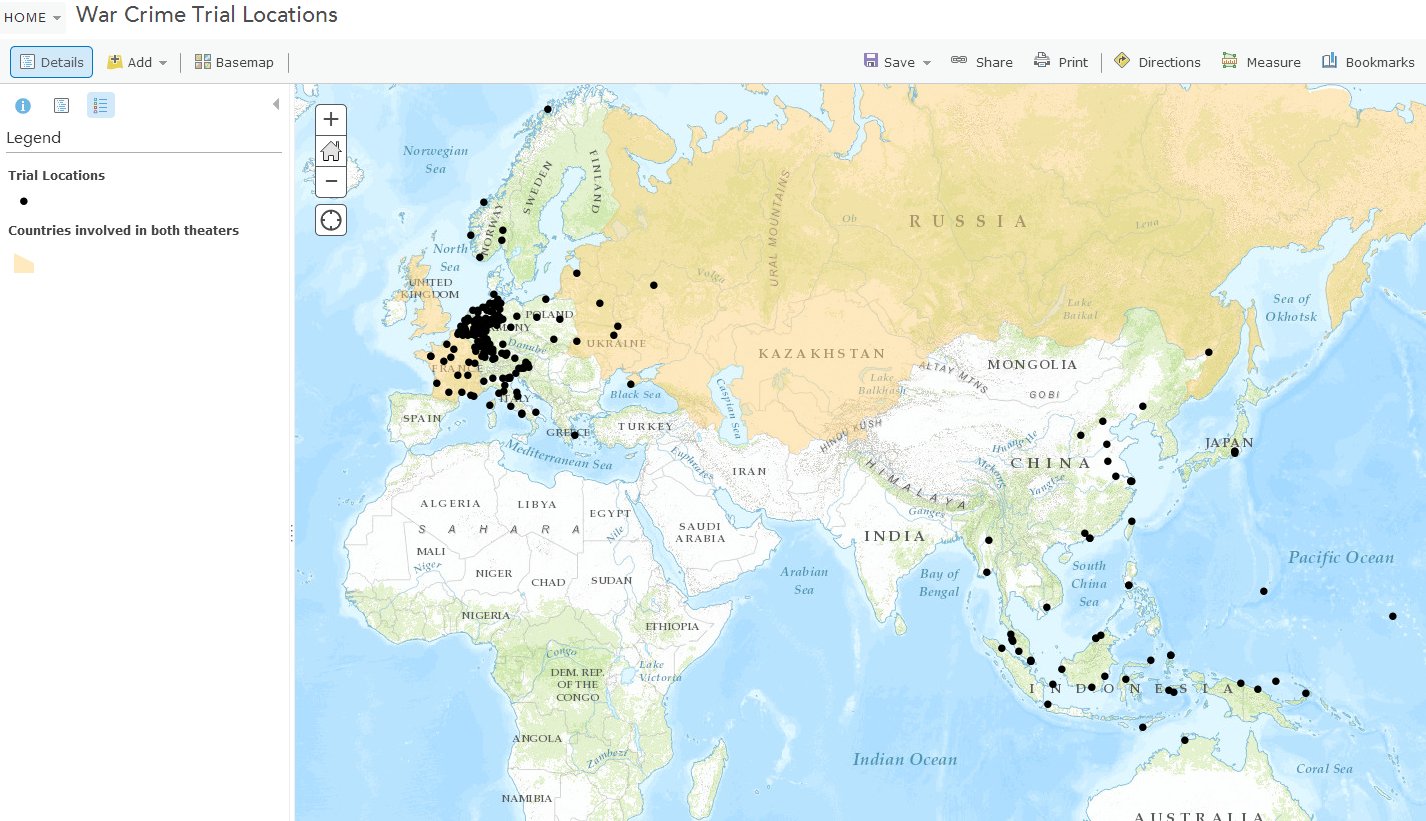 War crime trial visualization: Interactive map
[Speaker Notes: http://bit.ly/1mqiYrB]
War crime trial visualization:
 historic map overlay
[Speaker Notes: Bartholomew 1955, David Rumsey map collection]
Visualizing coincident features
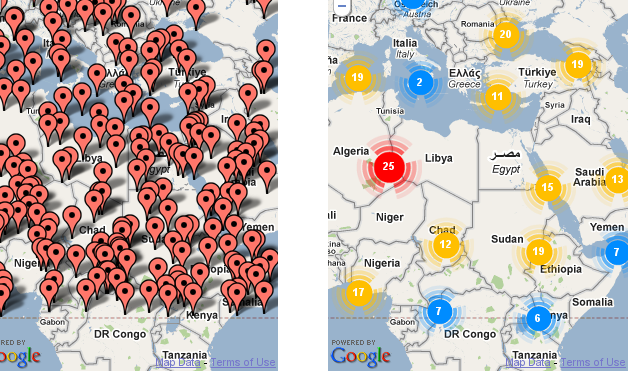 War crime trial visualization: Country, number of trials, trial locations, time
Number of trials
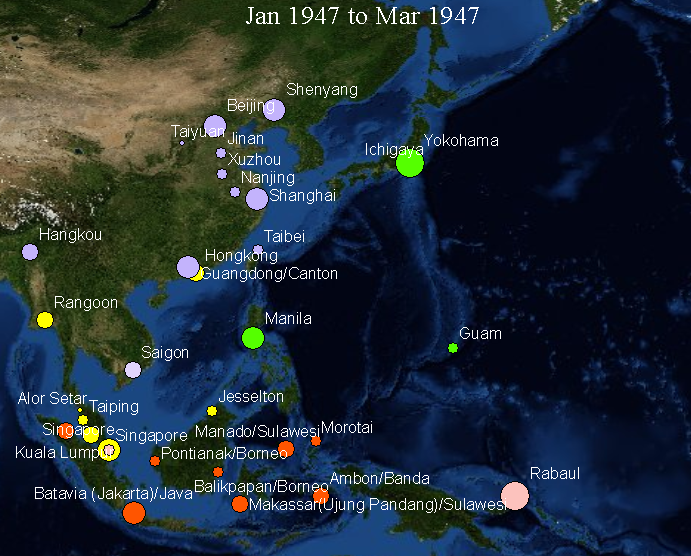 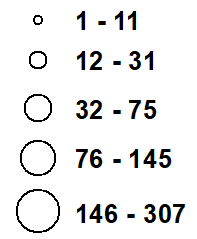 Country conducting
trial
AUChina/KMTChina/PRCFRGHQIMTFENLPHSoviet UnionUKUS
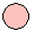 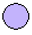 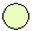 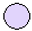 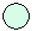 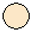 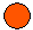 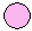 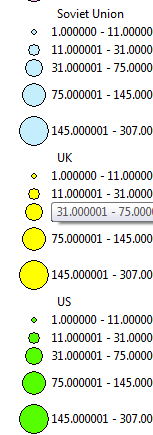 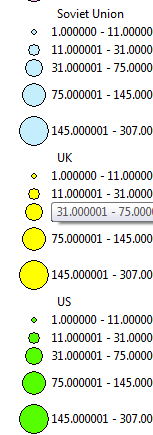 http://www.screencast.com/t/EoiiBLcs
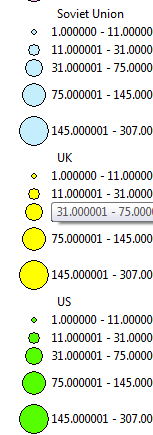 Visualizing multiple attributes
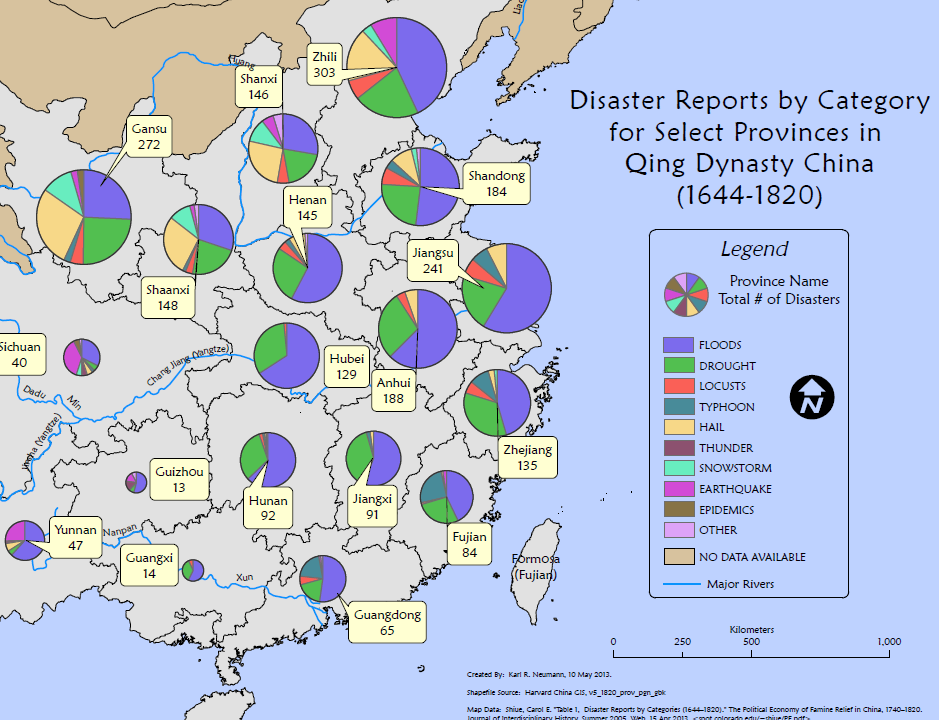 19
[Speaker Notes: Karl Neuman, Geographic Communication Today, 2014]
Historic GIS Analysis (on the web!)
http://maps.cga.harvard.edu/chinapostoffice/
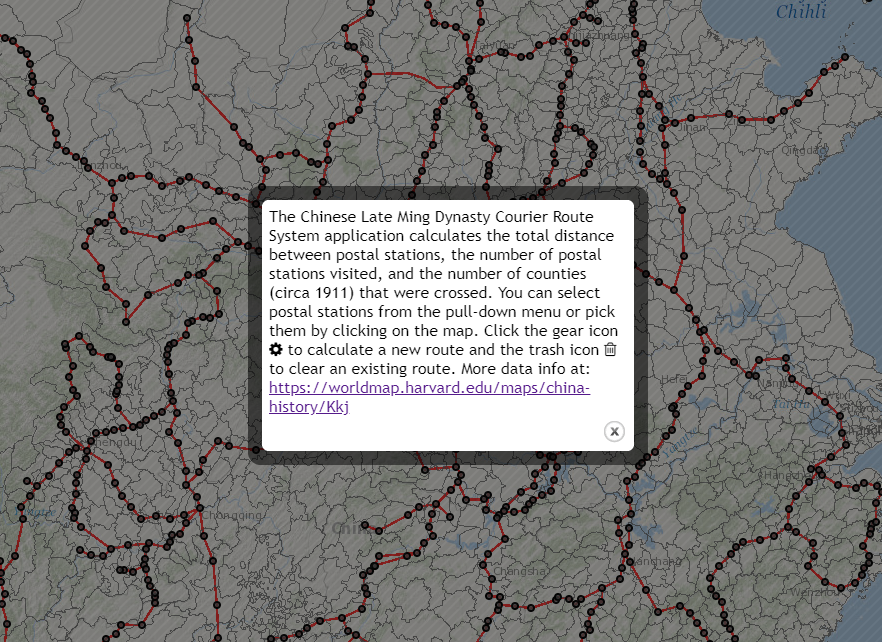 20
More cool web mapshttp://maps.cga.harvard.edu
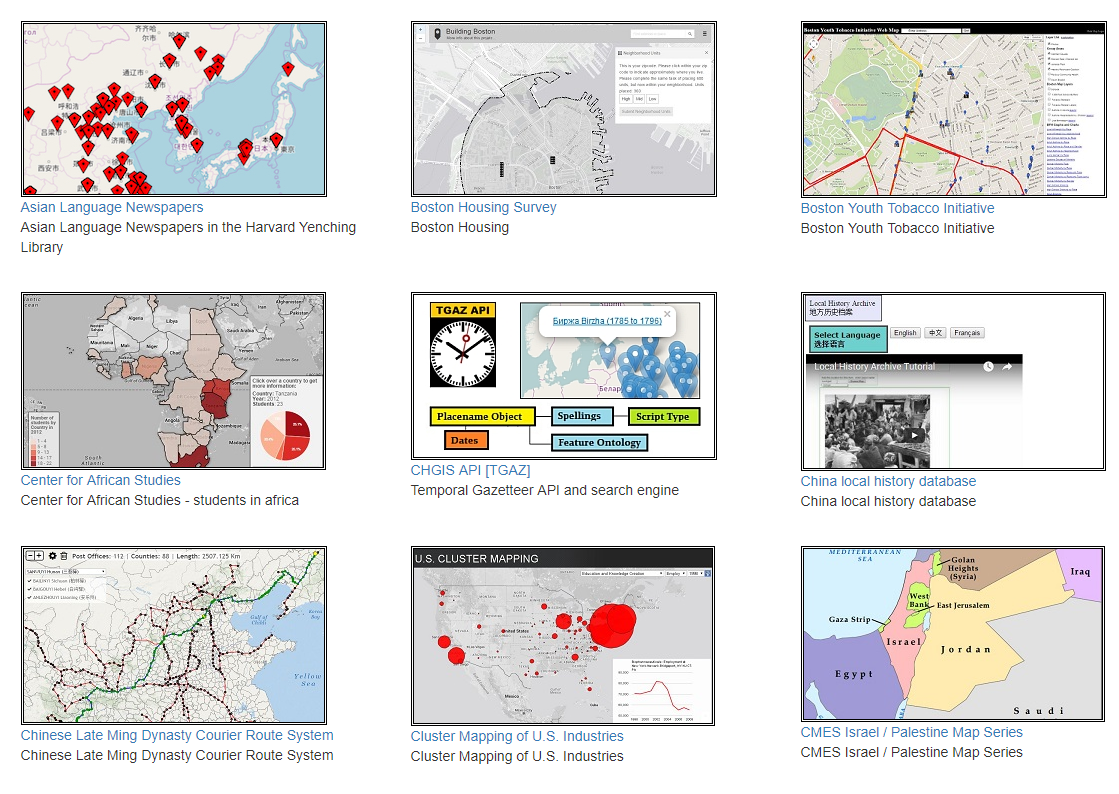 Visualizing the 1932 journey of Lotte Jacobi, photographer
Maps created for Maria Gough, Harvard Professor of Modern Art
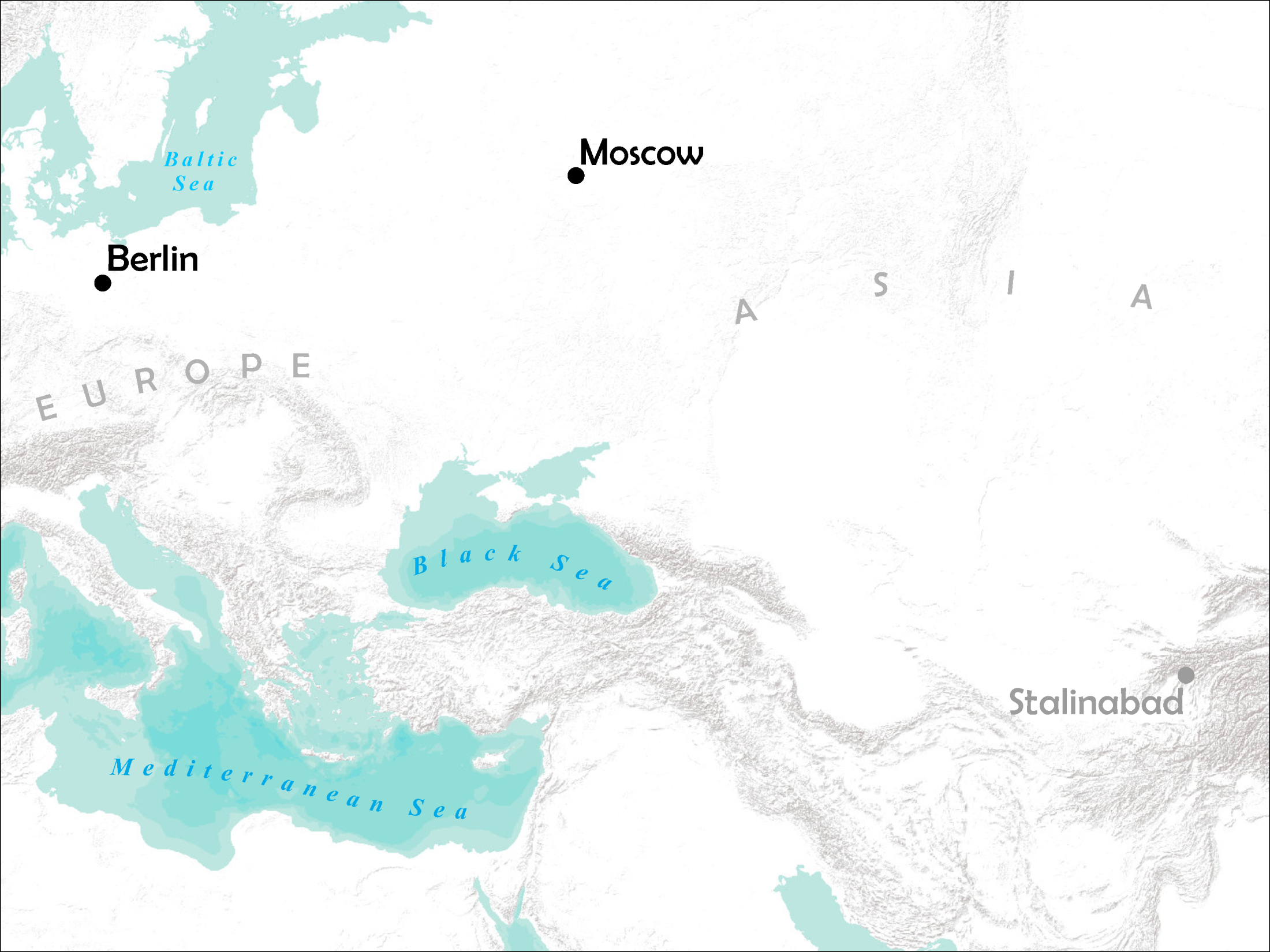 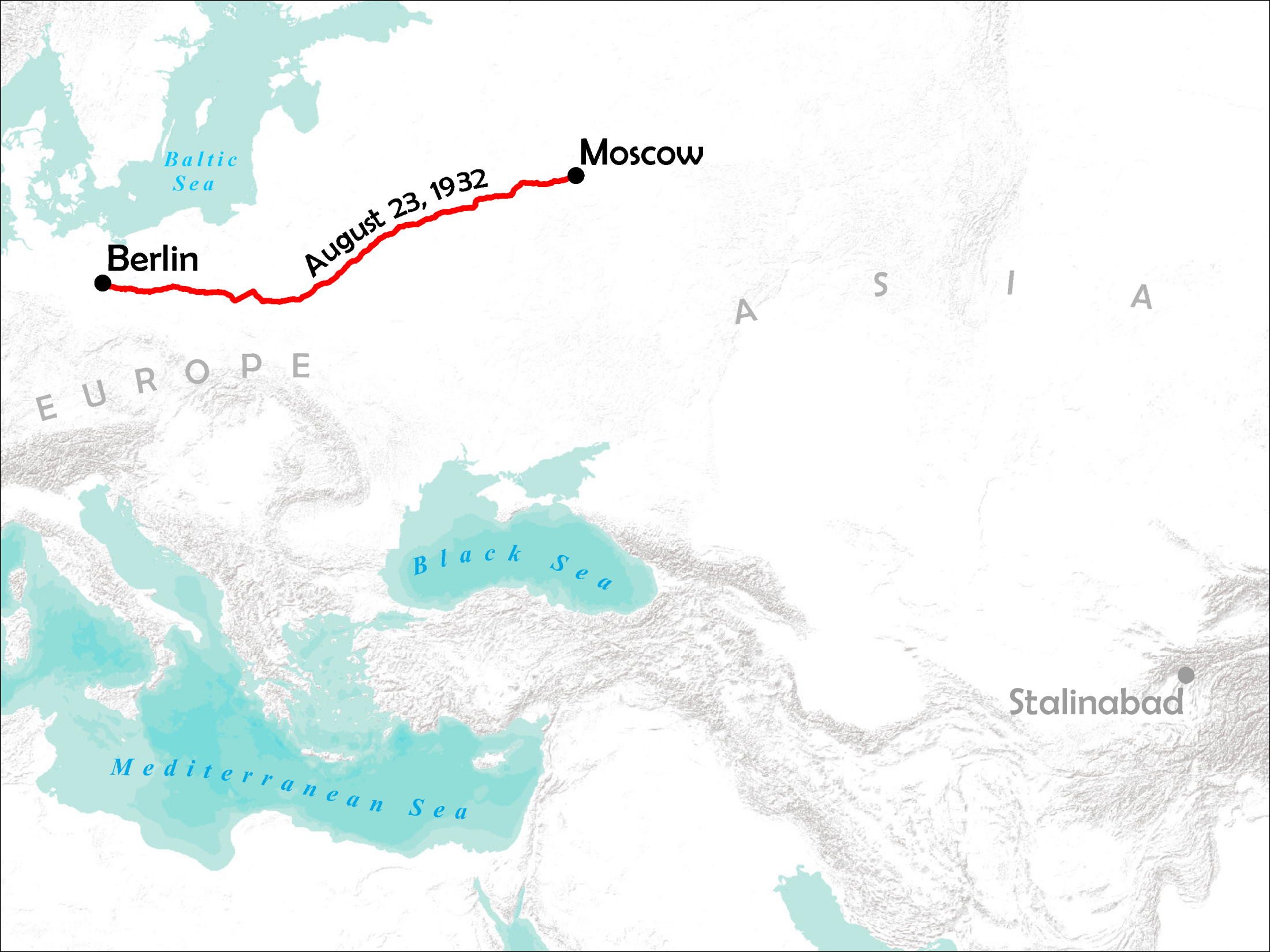 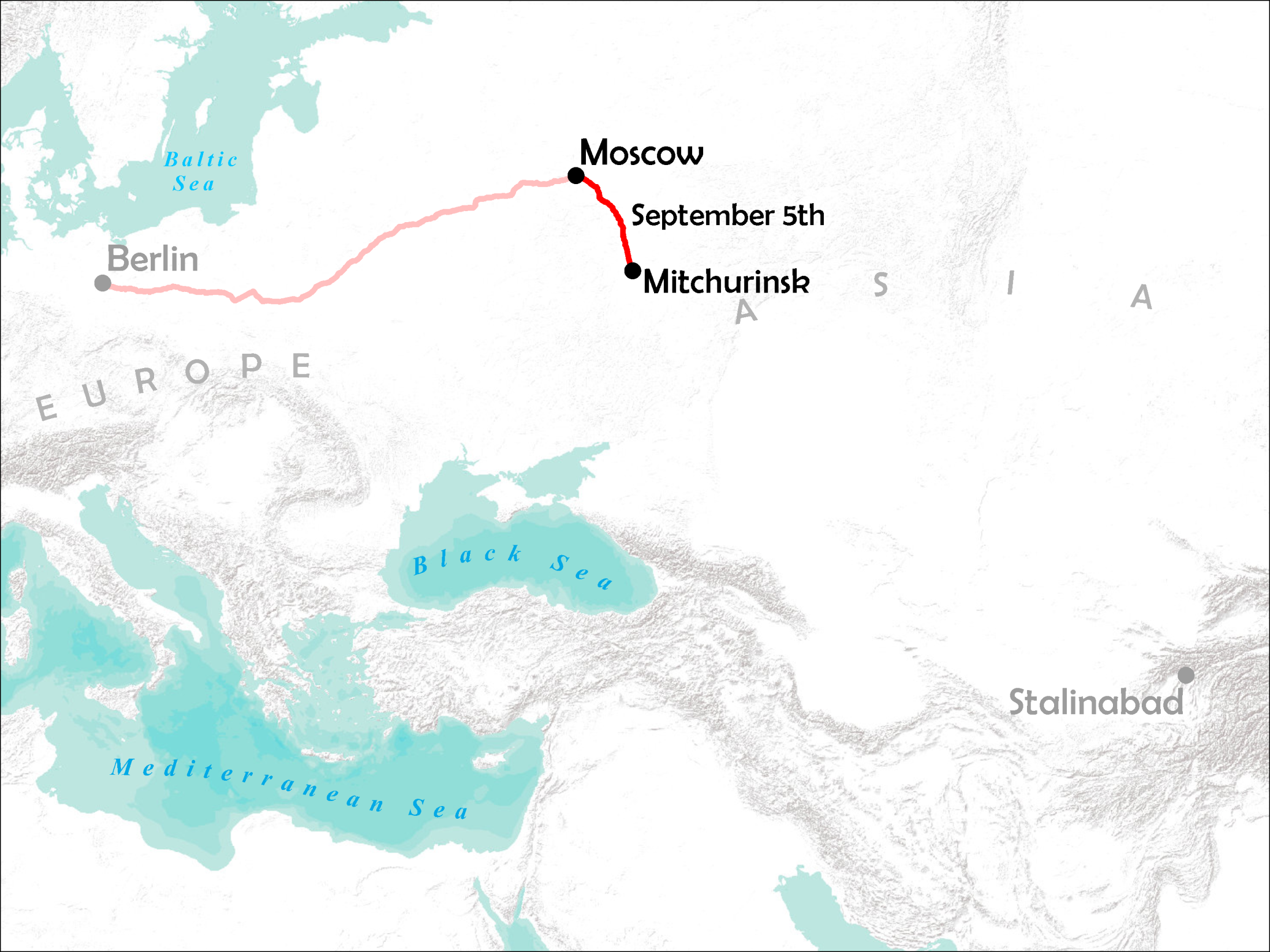 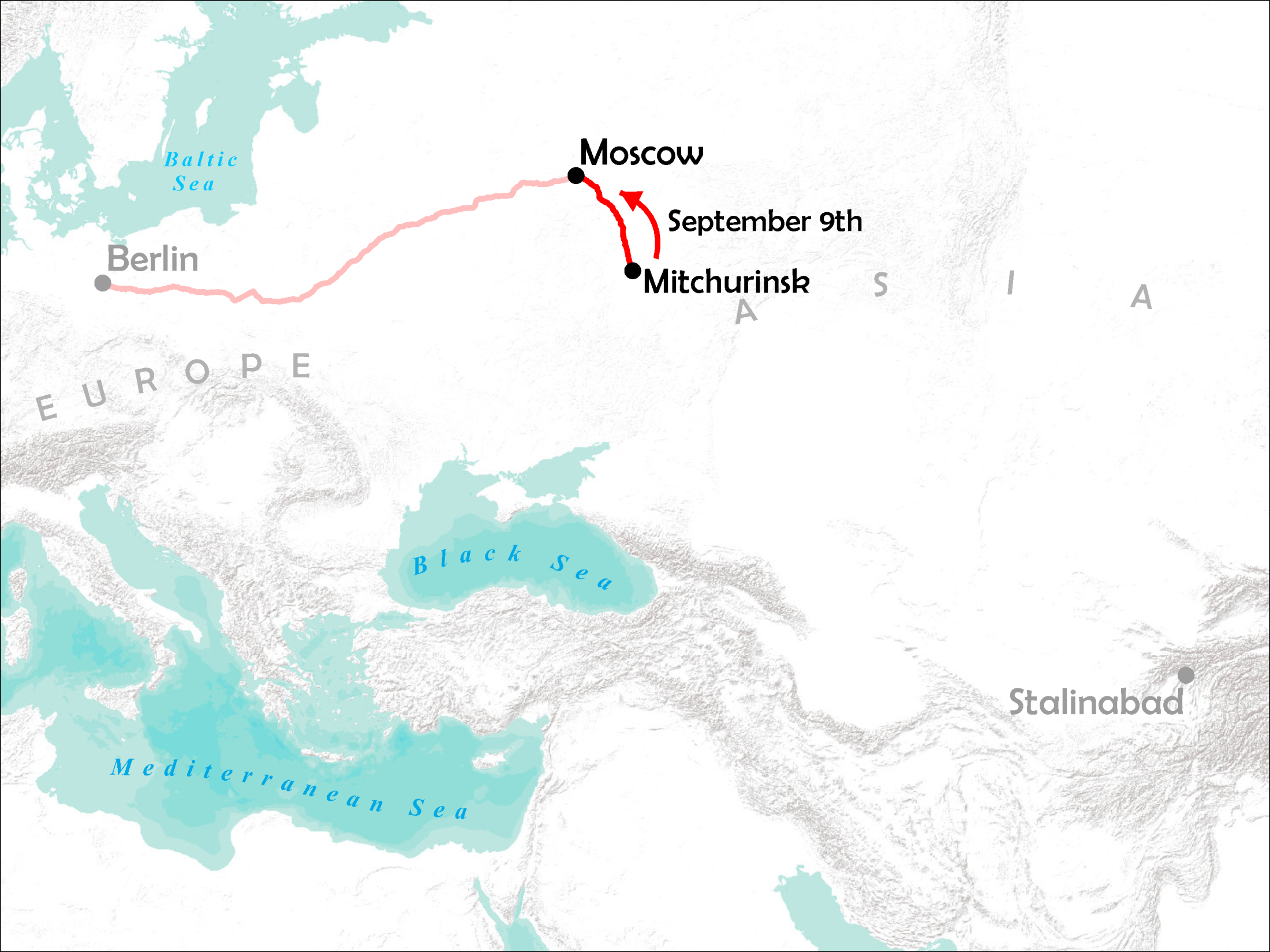 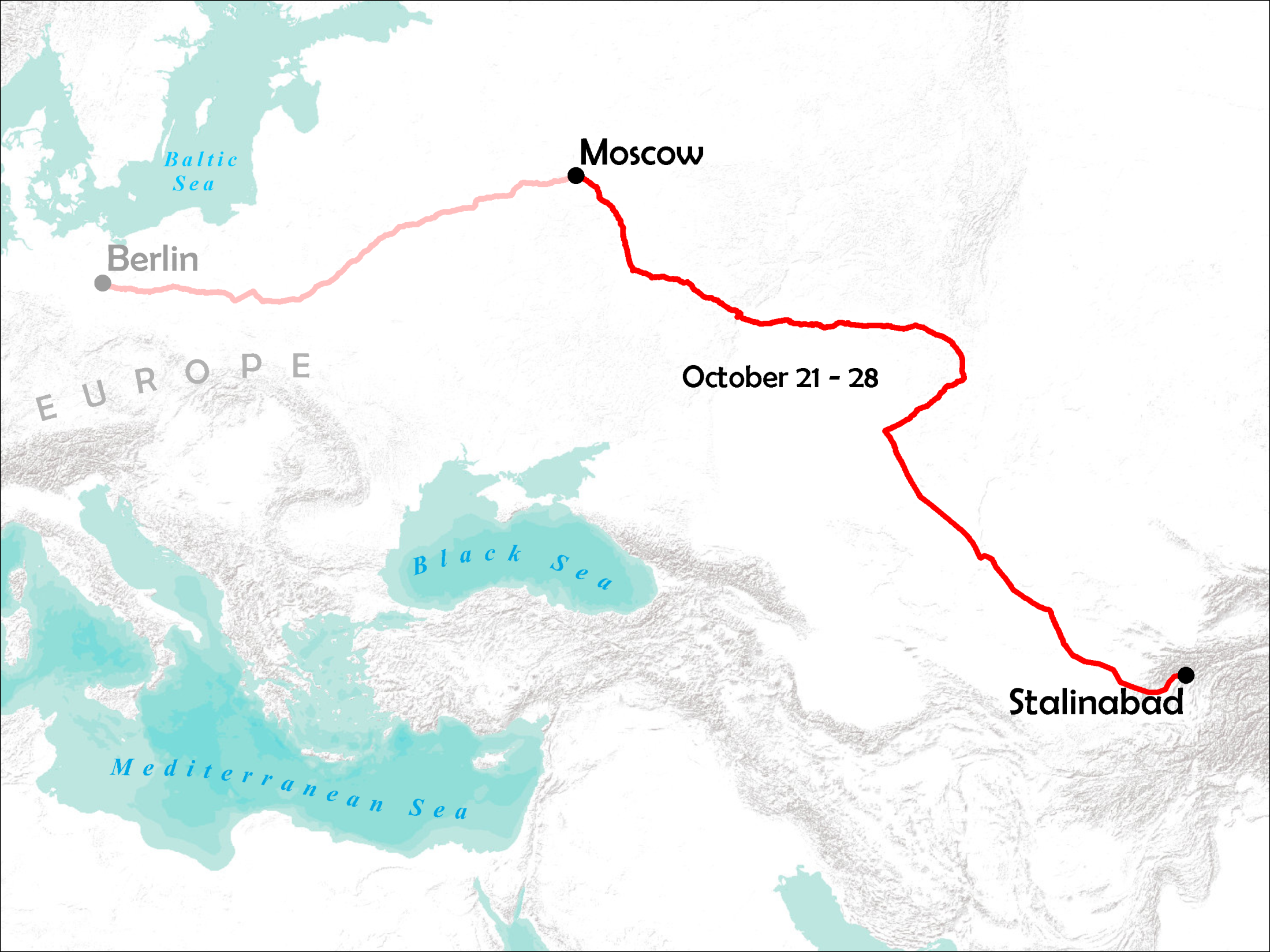 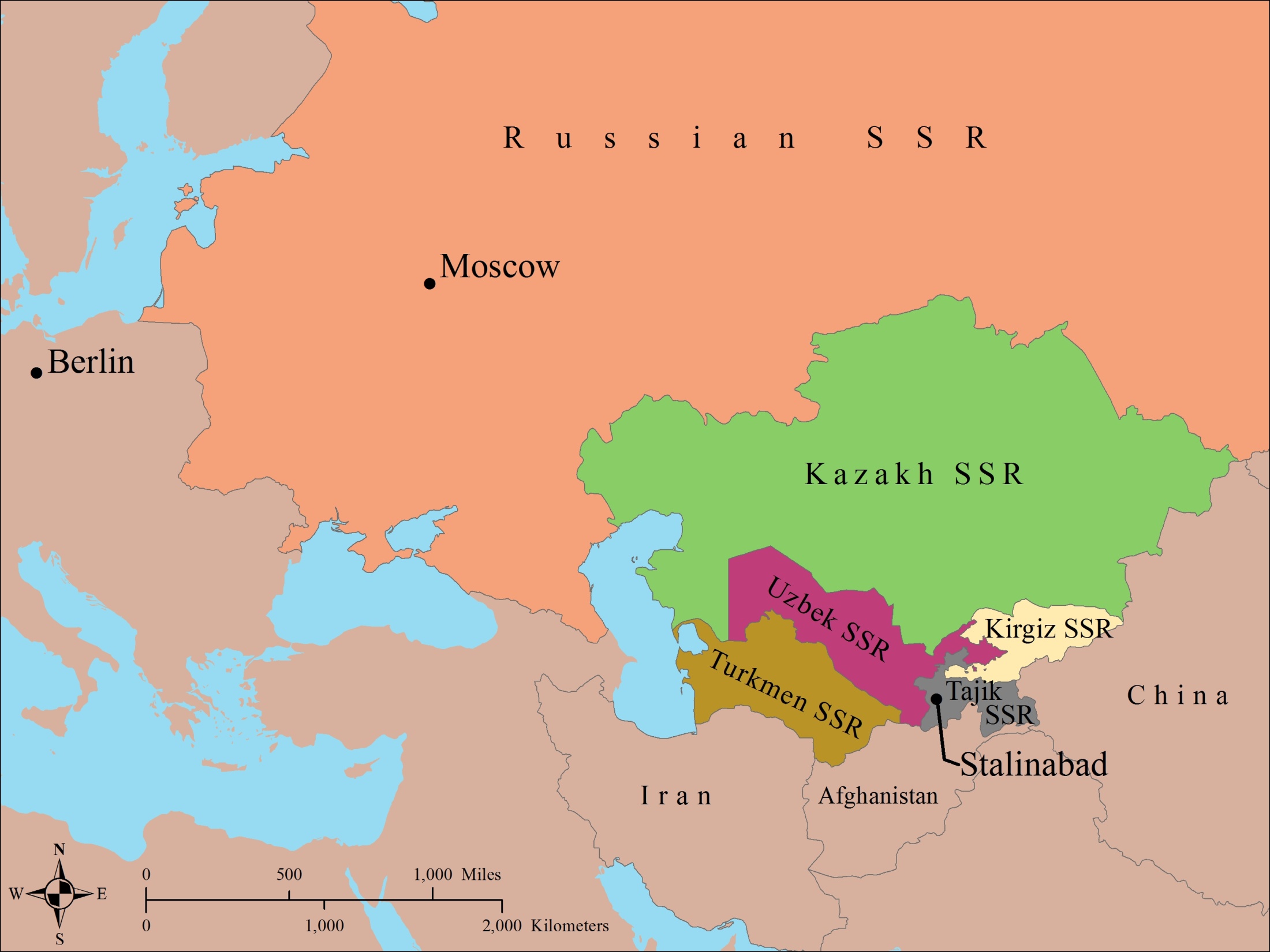 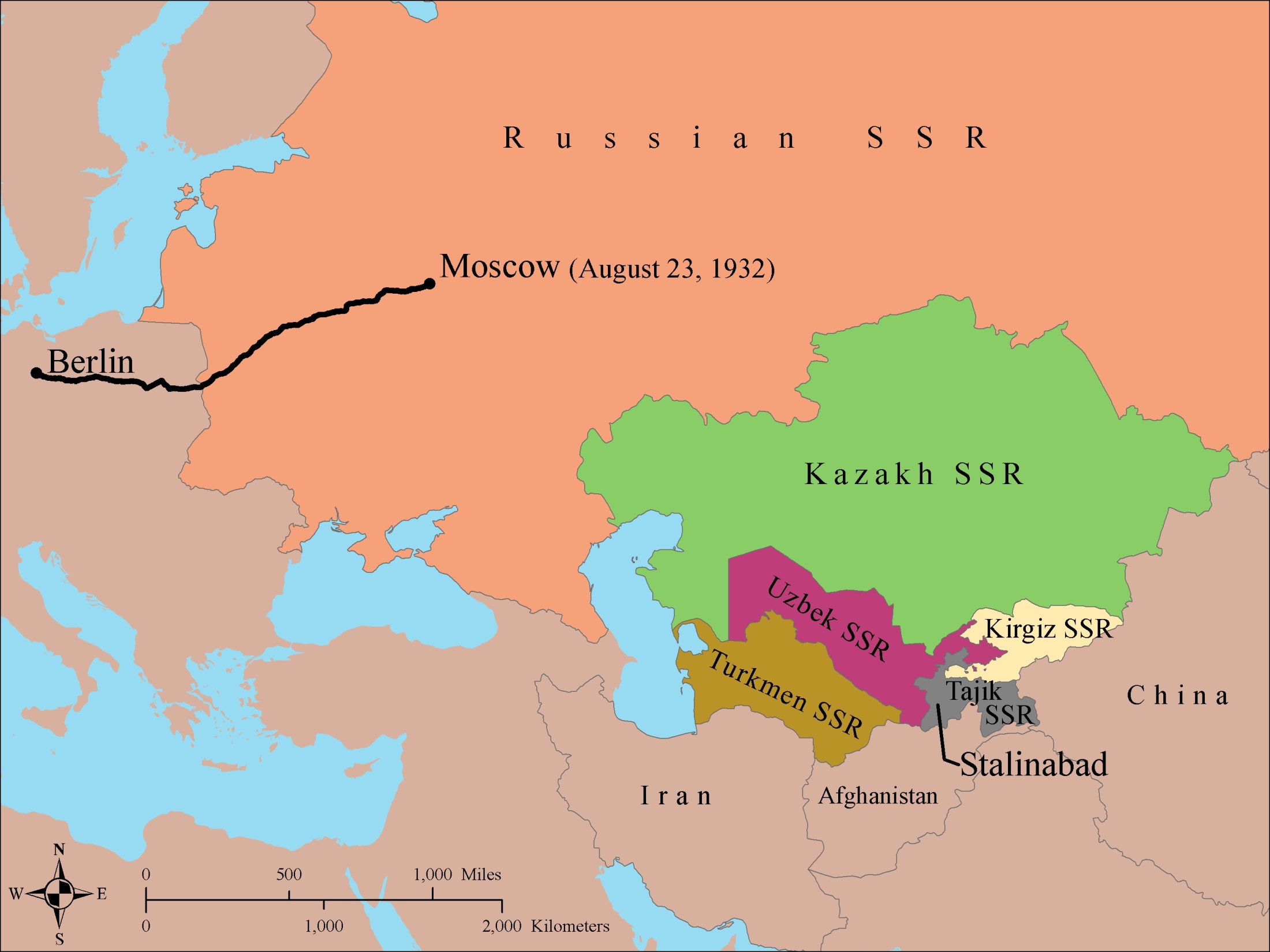 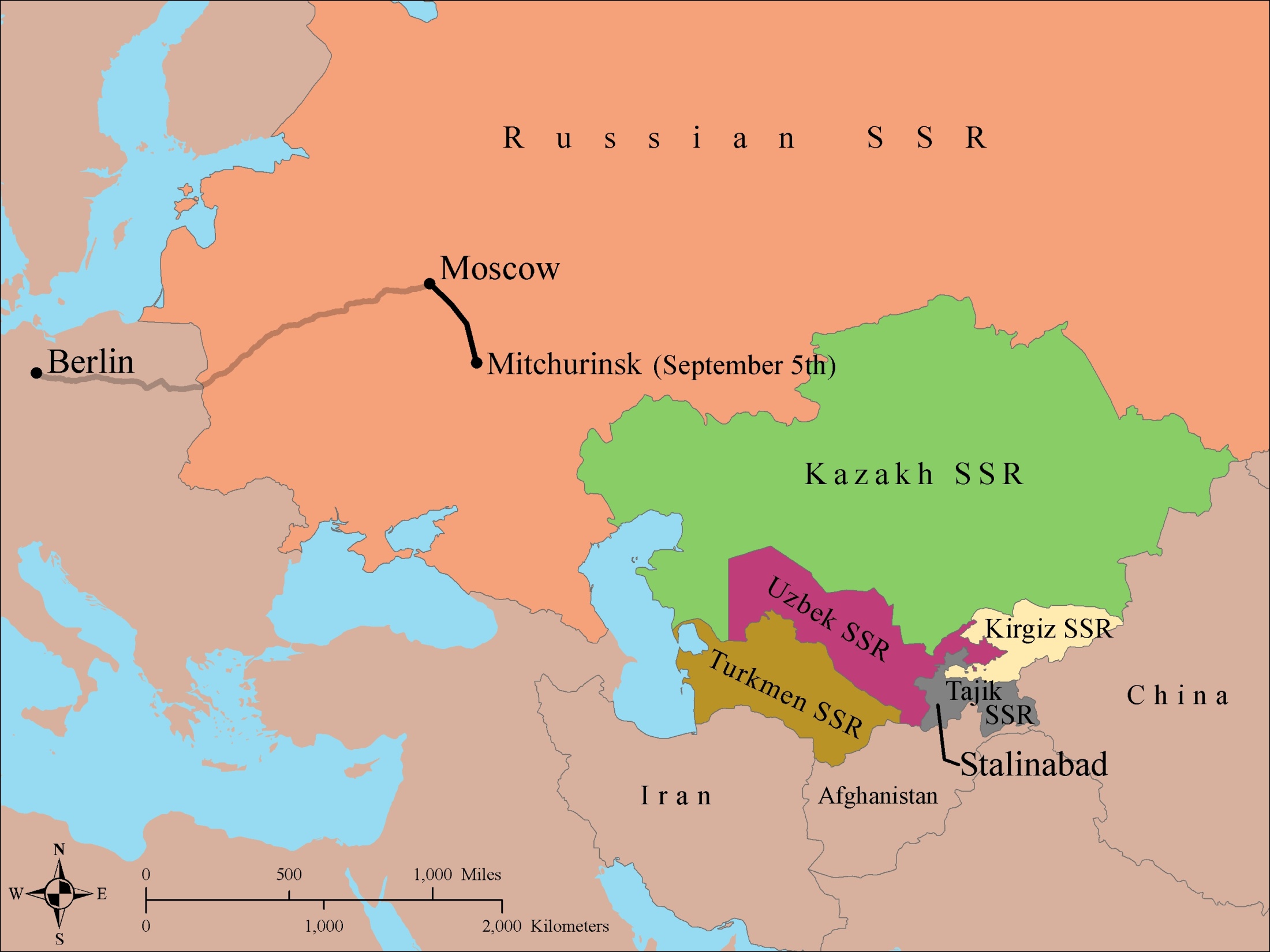 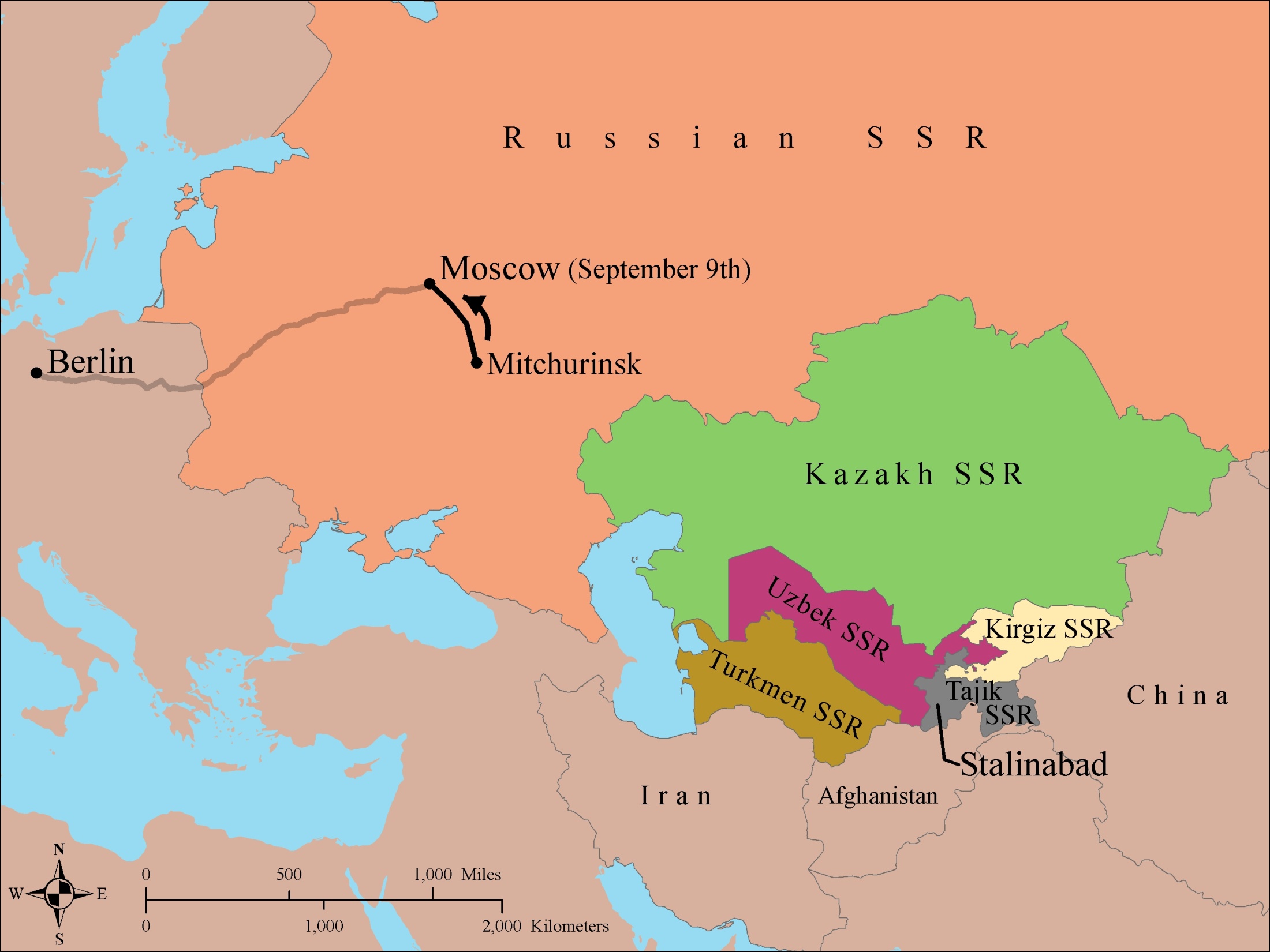 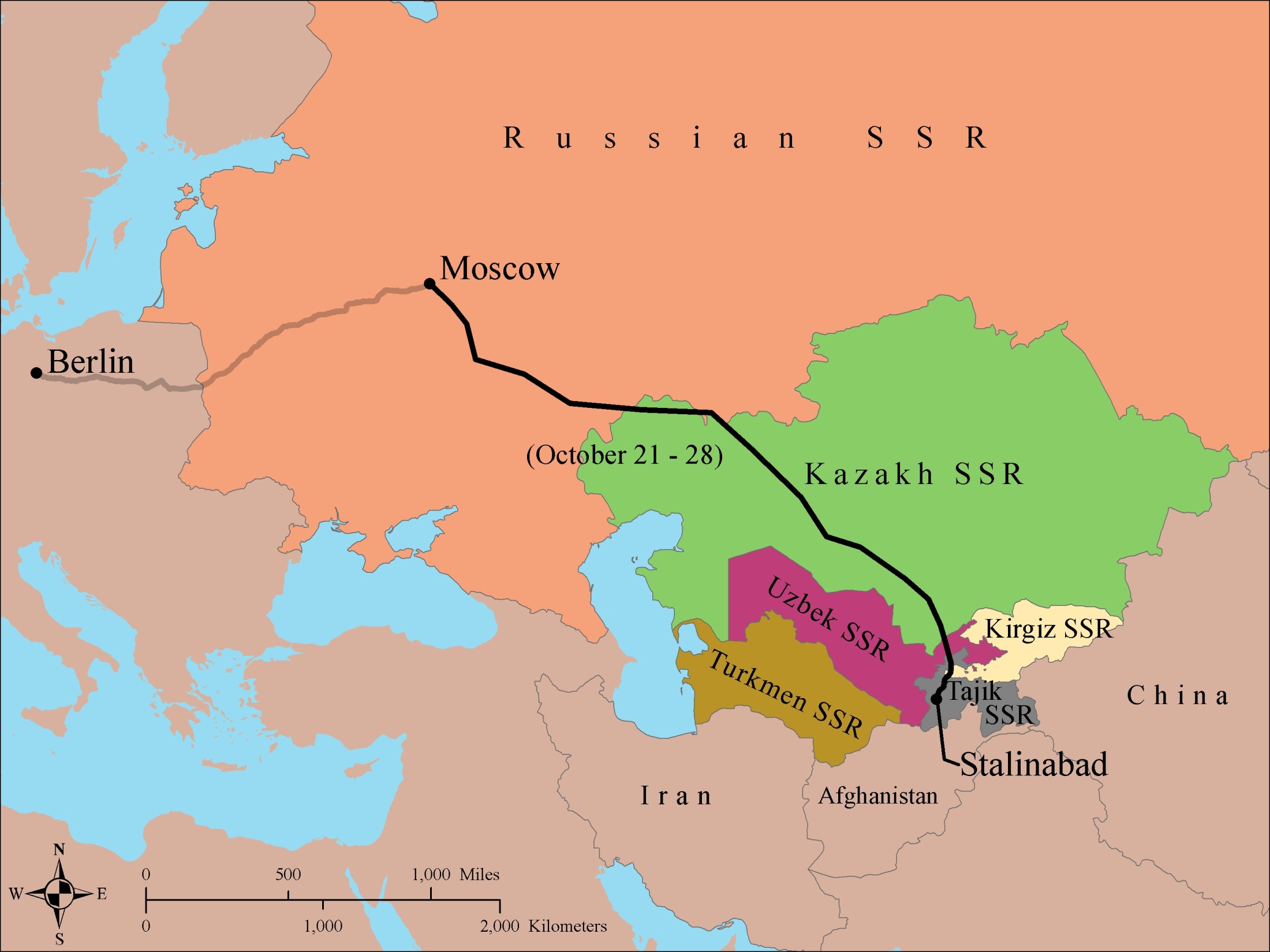 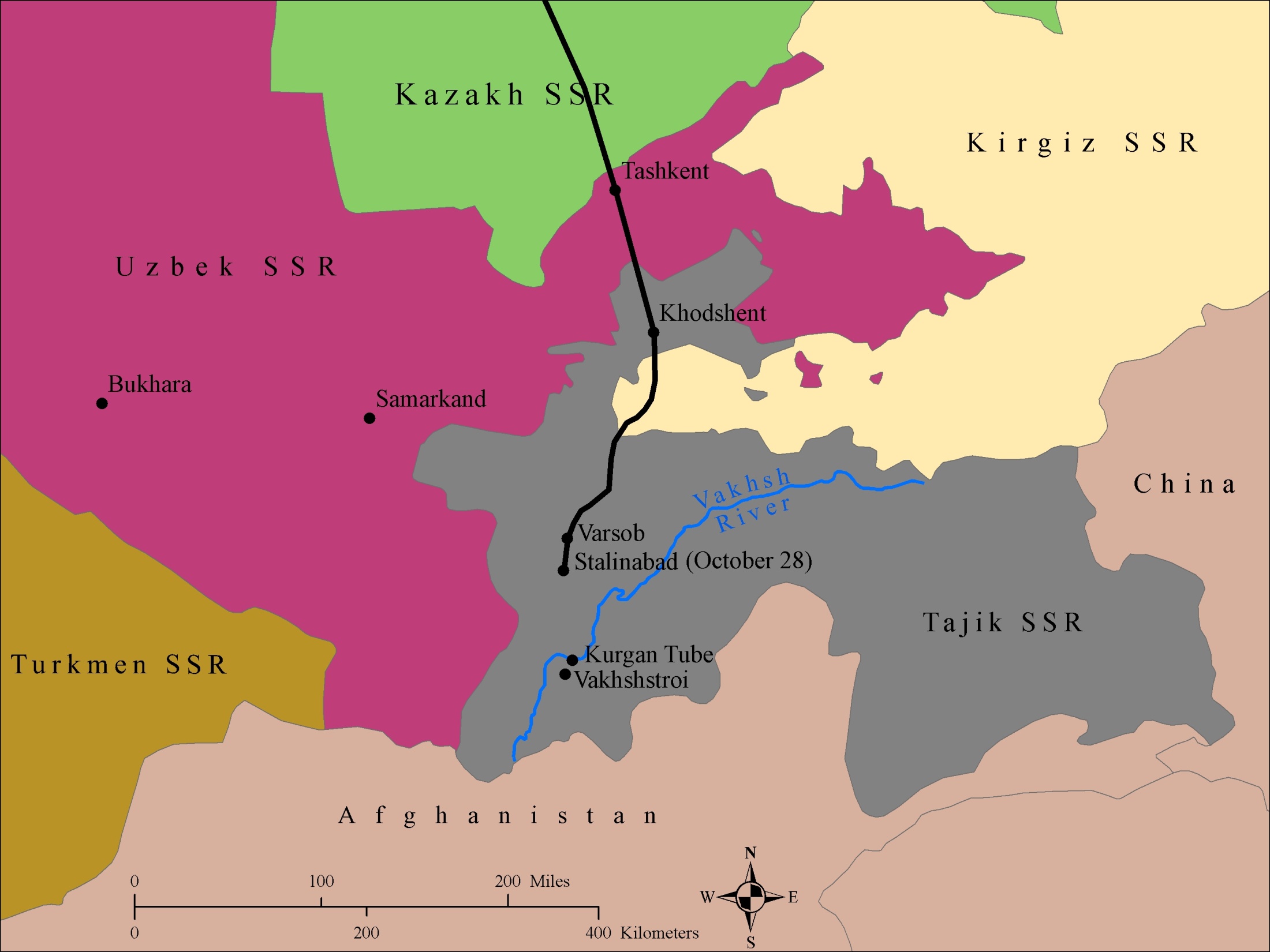 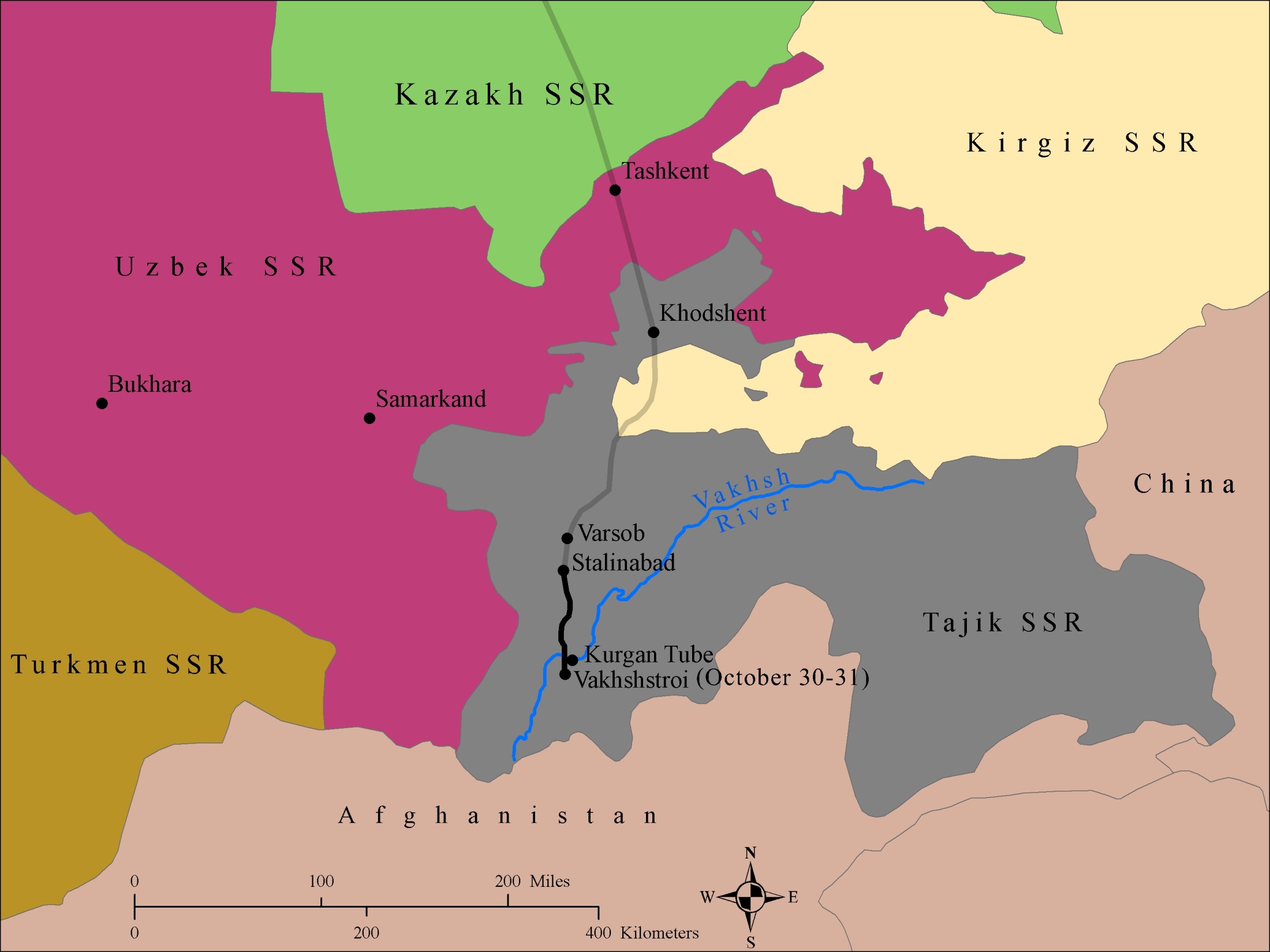 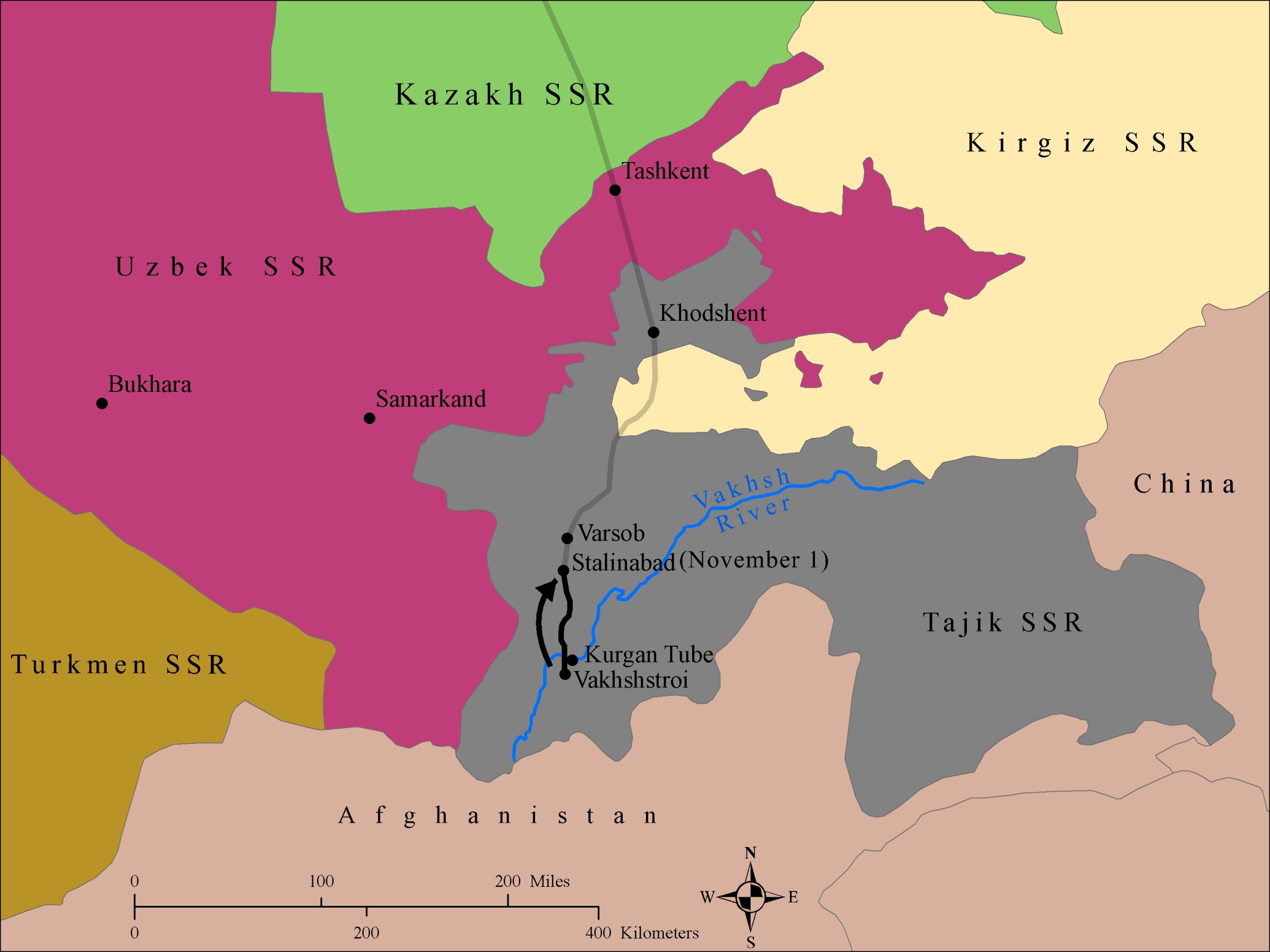 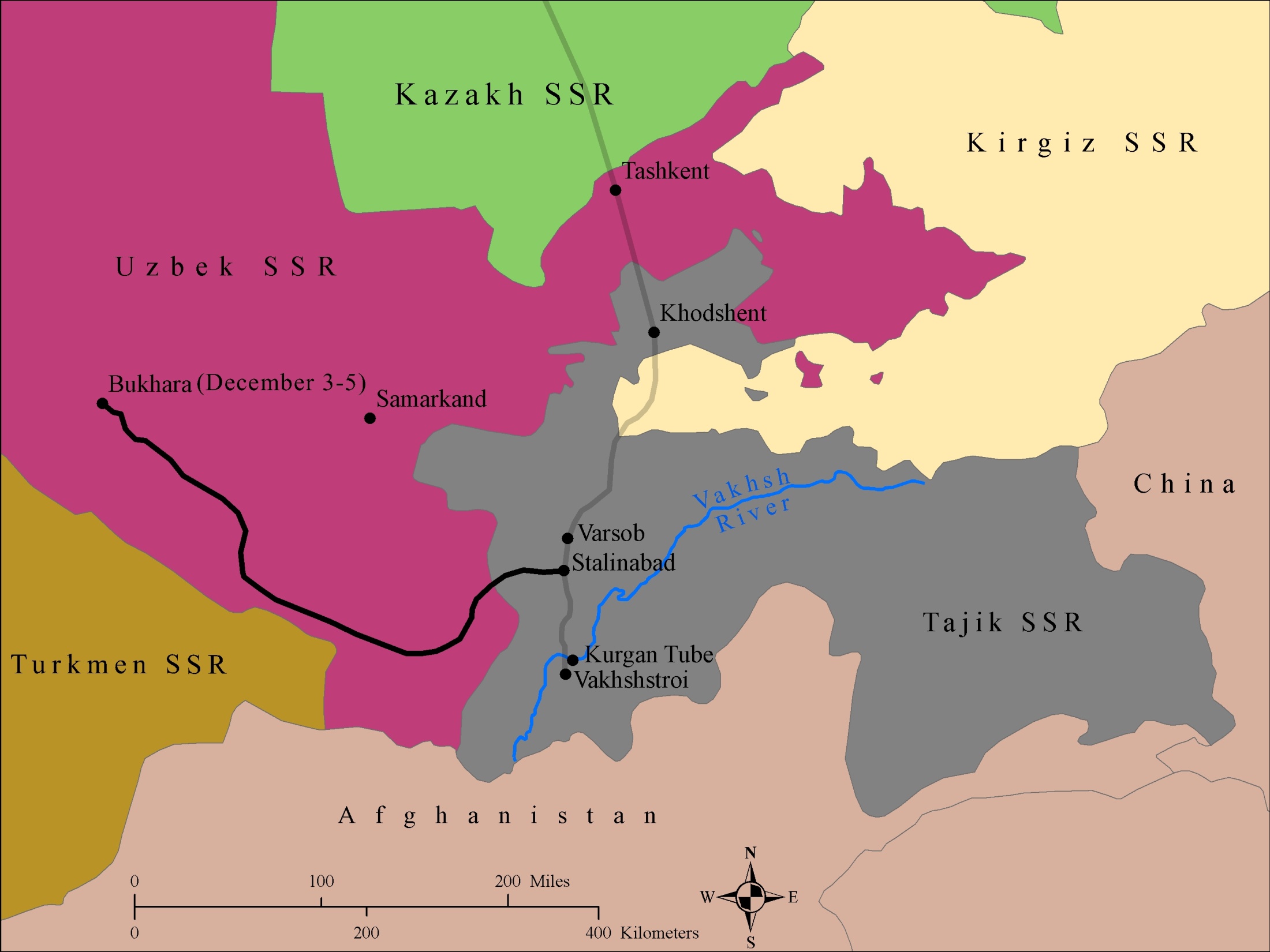 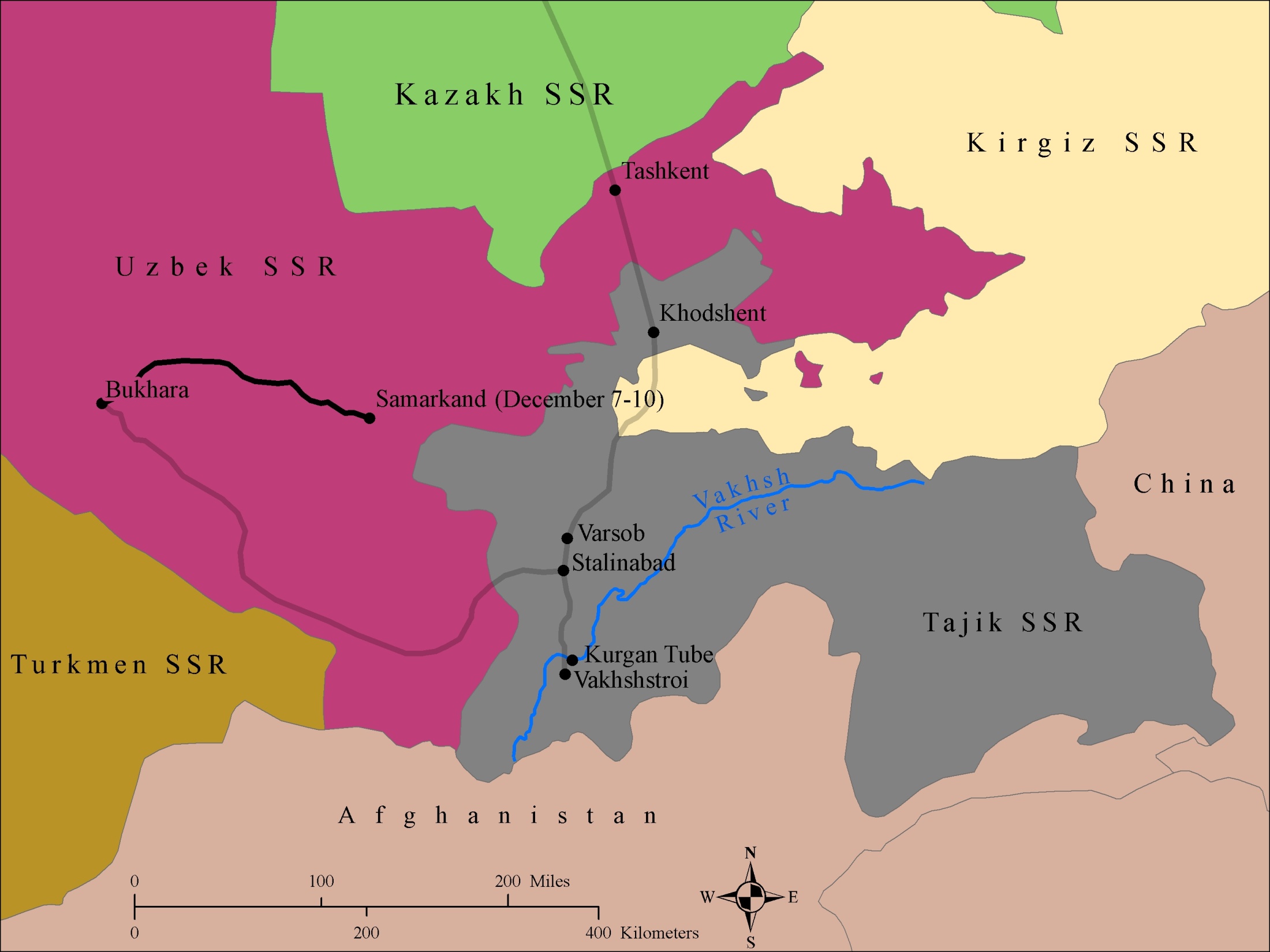 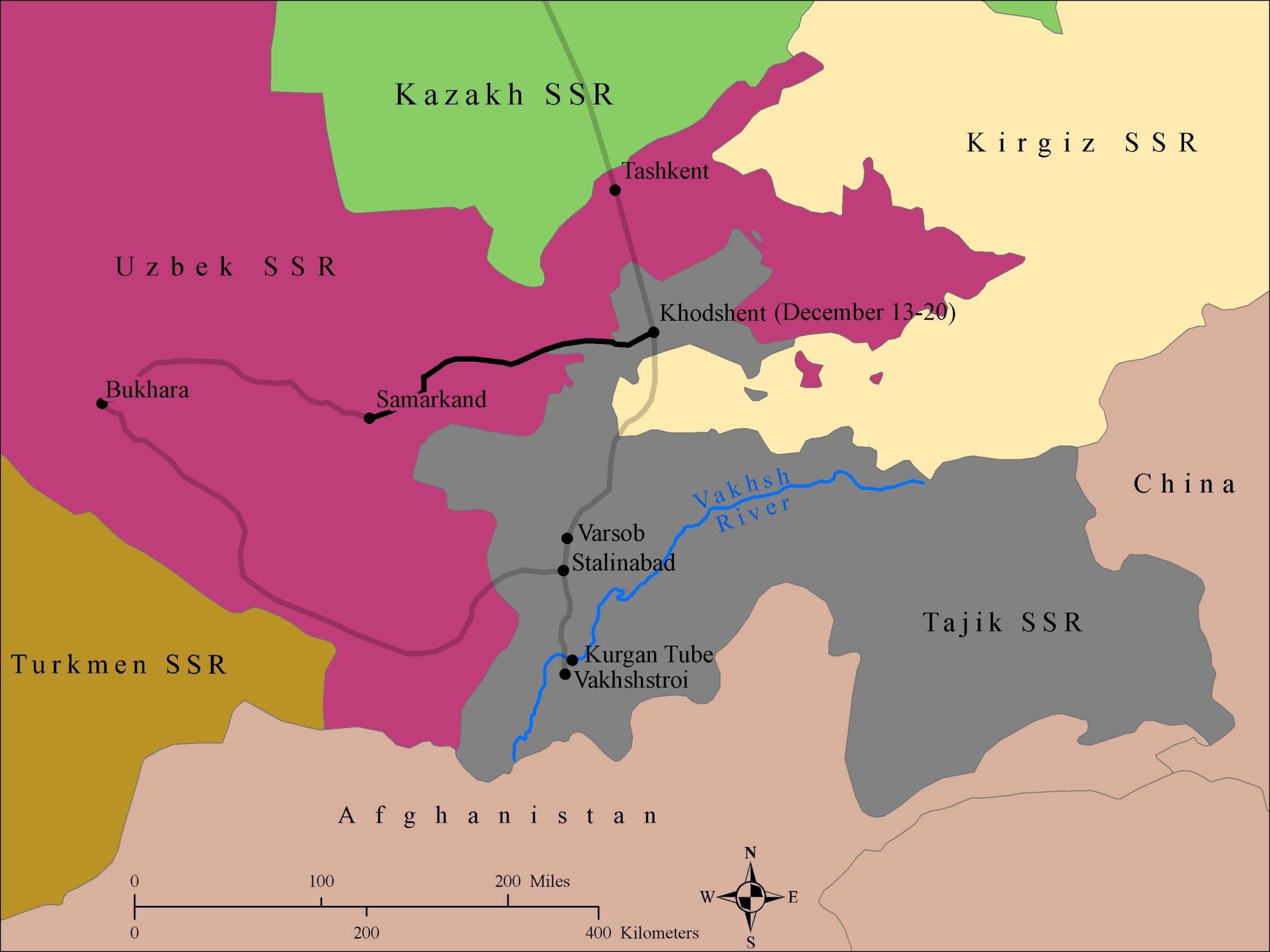 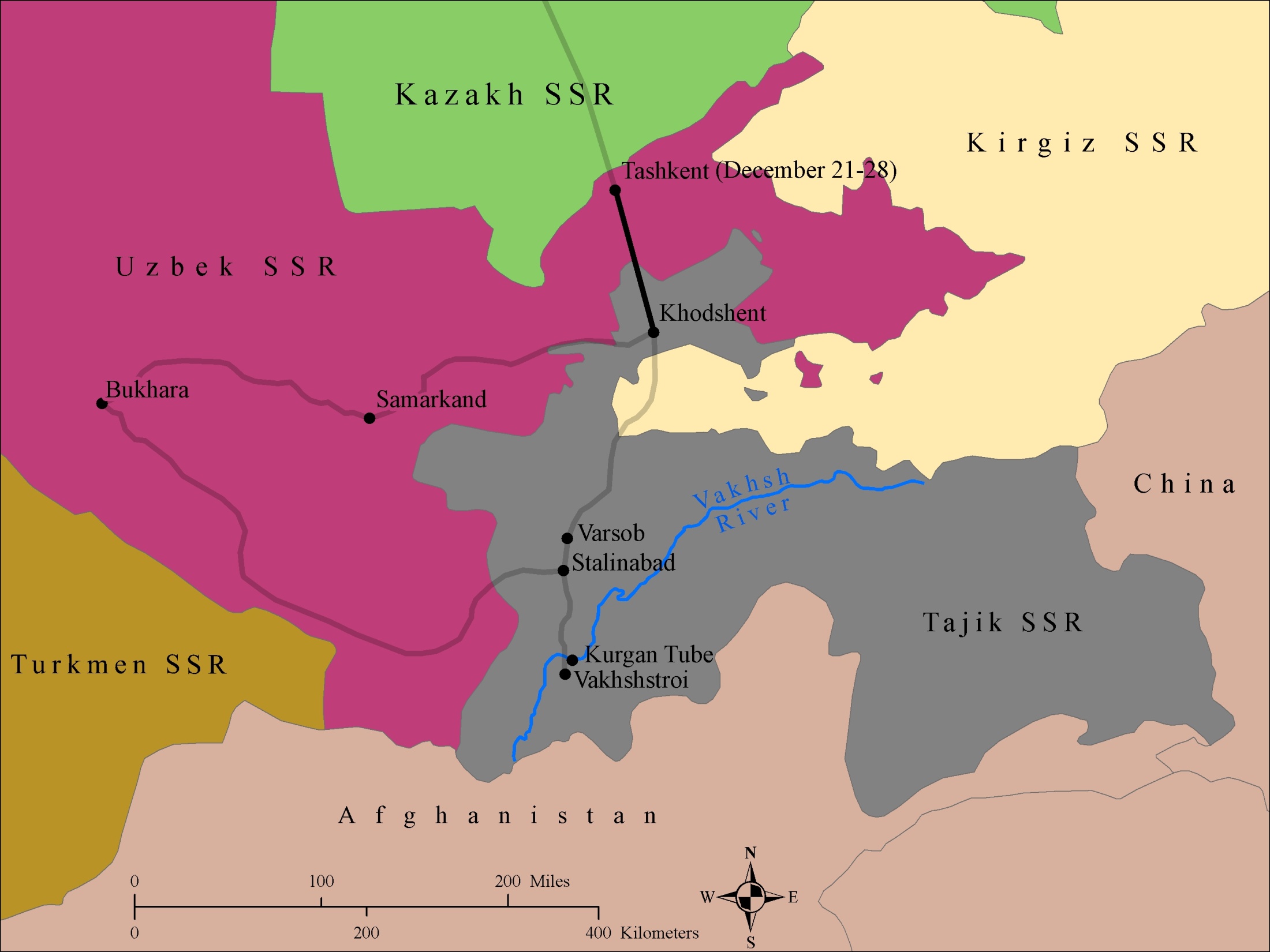 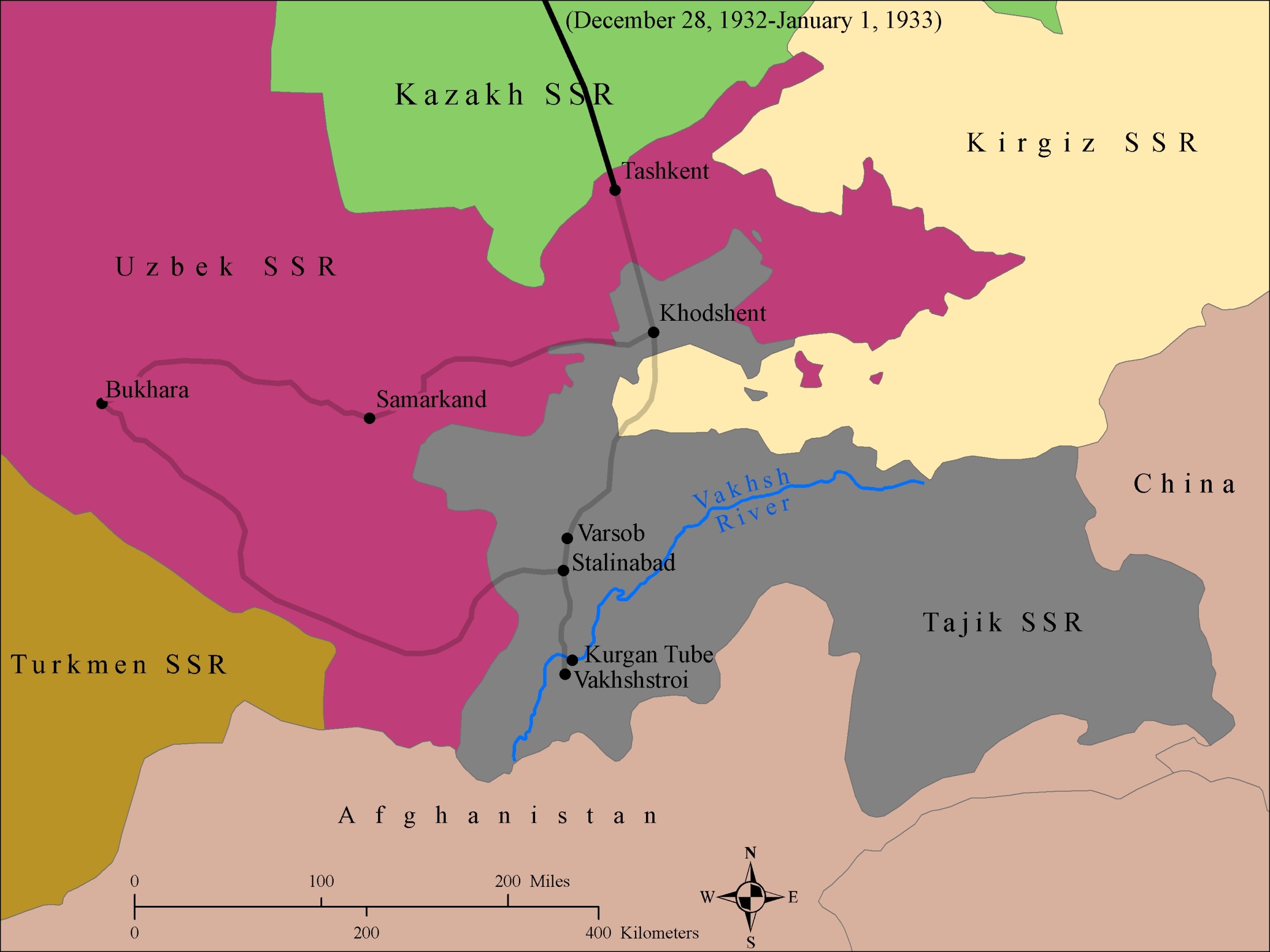 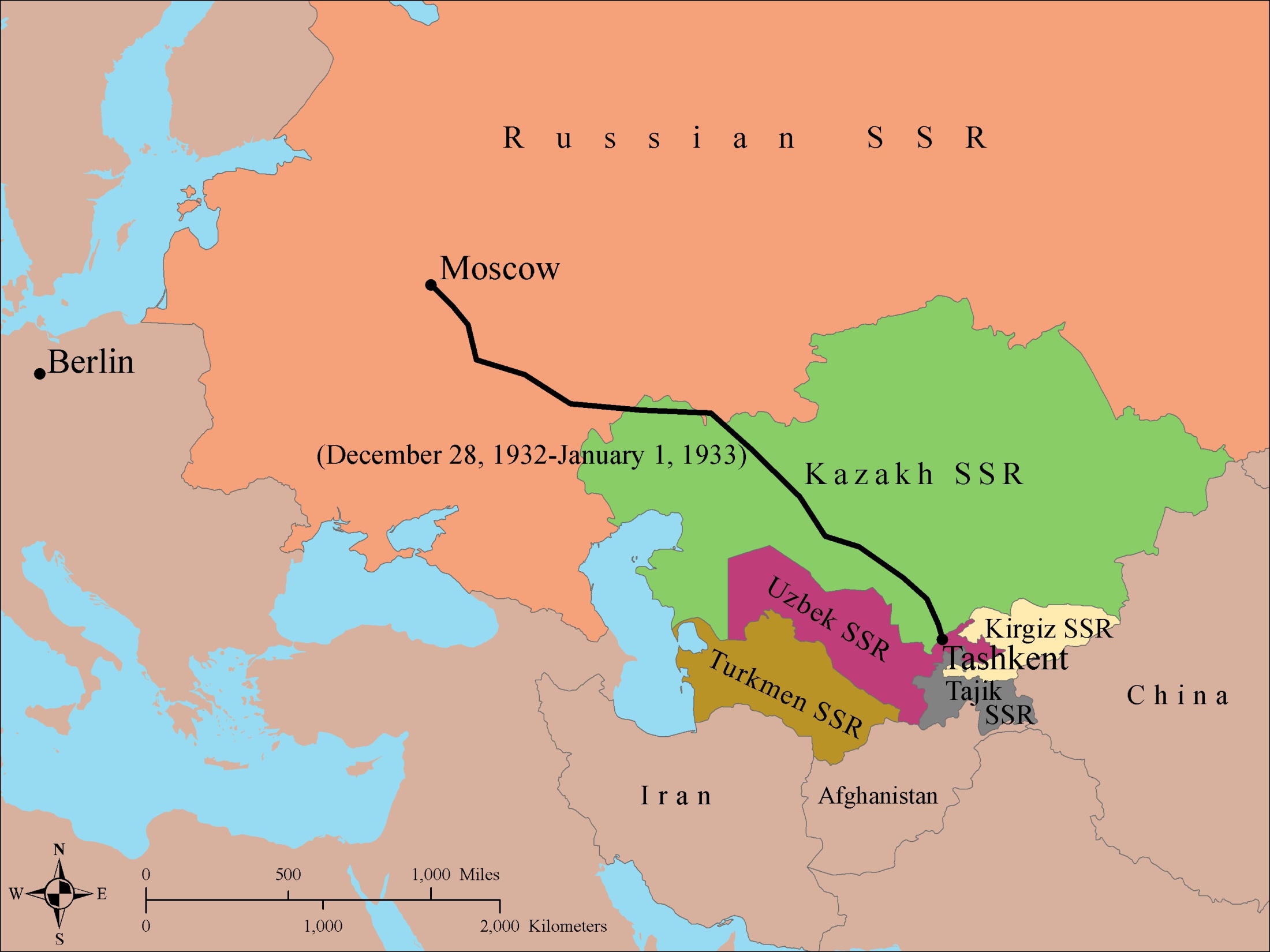 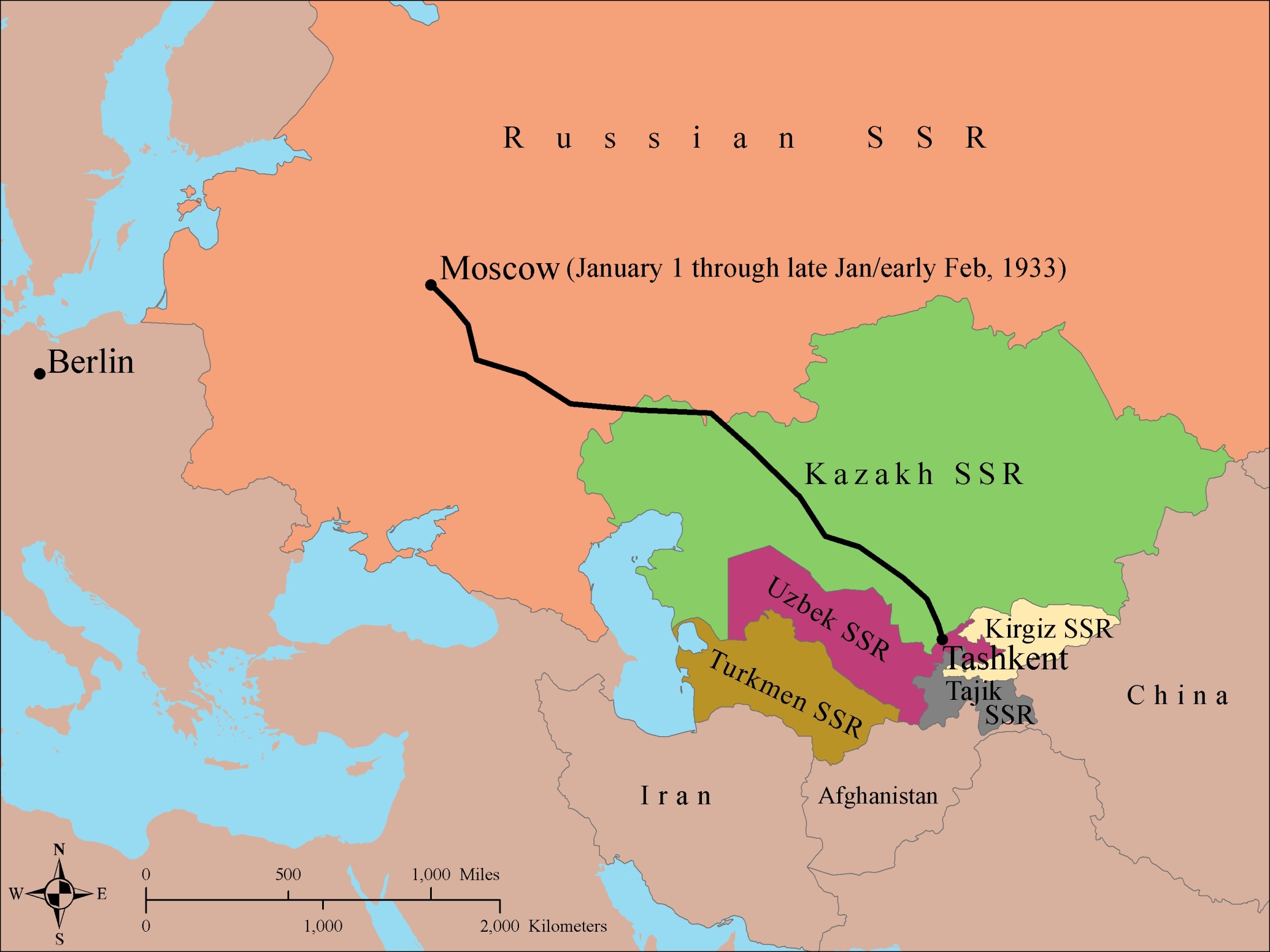 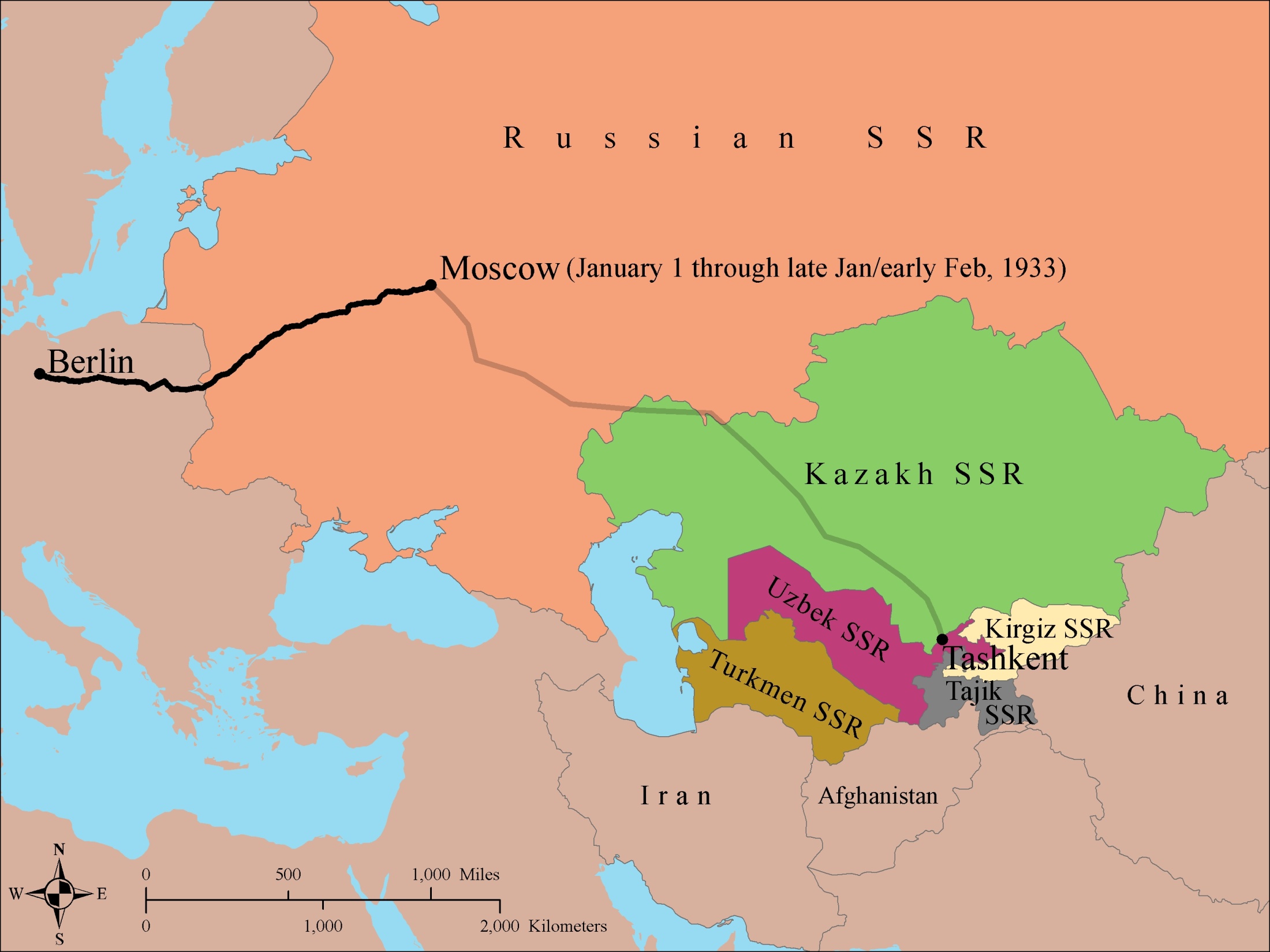 Visualizing migrations resulting from the 1947 India/Pakistan partition, for Professor Tarun Khanna
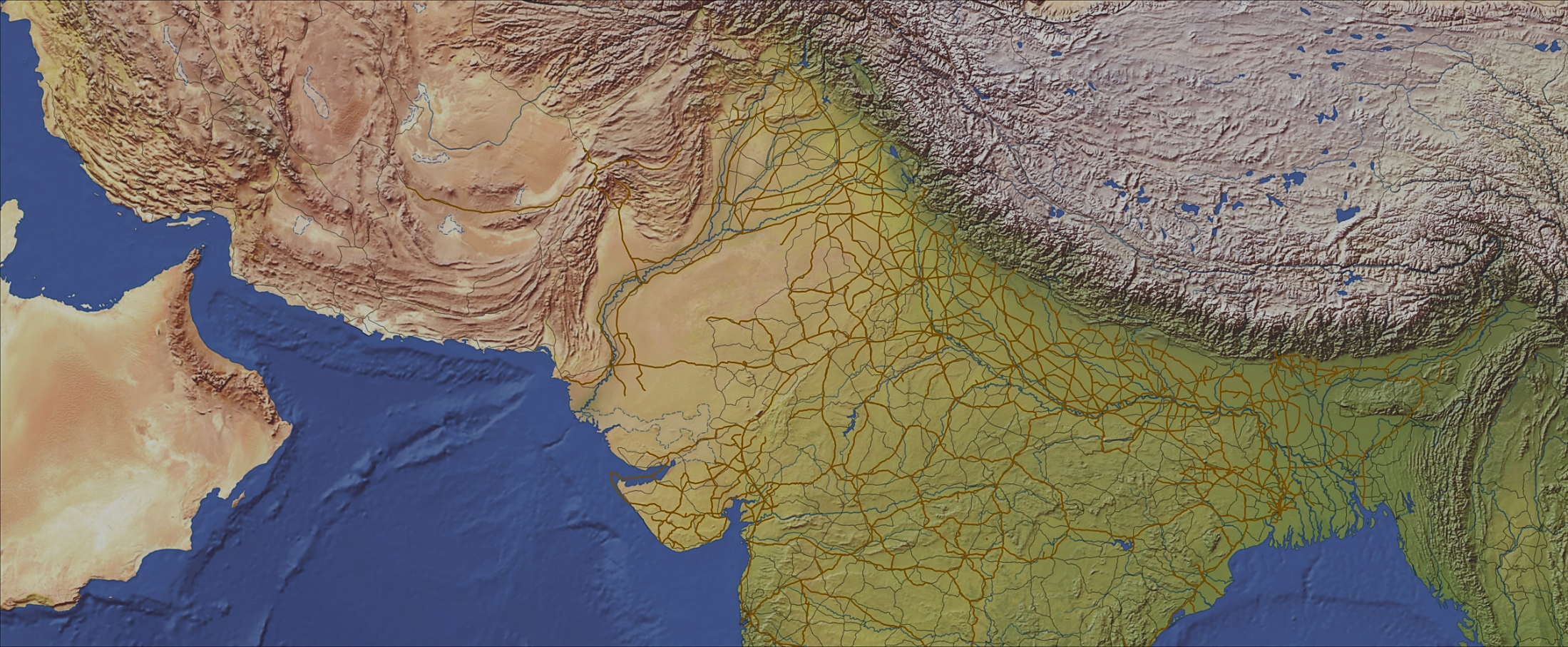 Lahore
P A K I S T A N
Delhi
Karachi
Migration Routes
            Official
I  N  D  I  A
Foot
Rail
Plane
Sea
BANGLADESH
Bombay
Map by Jeff Blossom, Center for Geographic Analysis, Harvard University
Data Sources: Natural Earth Data; DIVA-GIS
Crowdsourced
Foot
Rail
Road
Plane
Sea
Multi-stop
0			  500			        1,000 Kilometers
[Speaker Notes: Routes and forms of migrations identified through archival resources versus new routes and forms of migration identified through oral stories.]
Additional historic GIS projects:
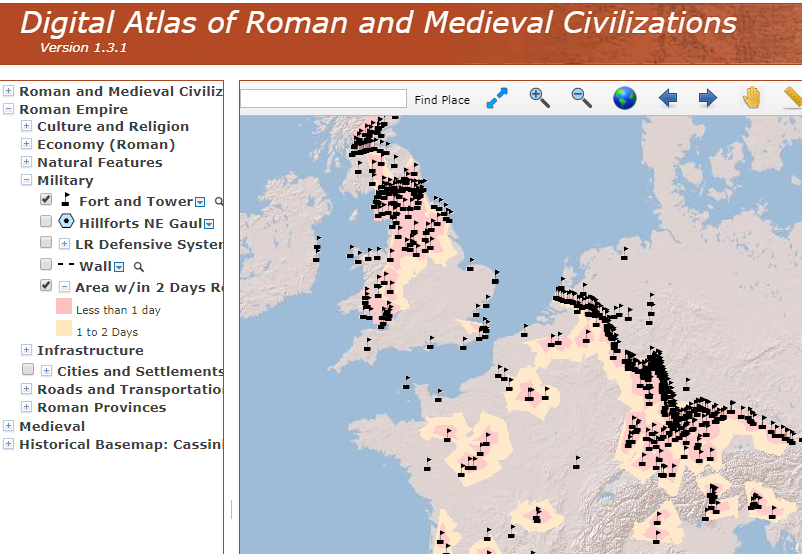 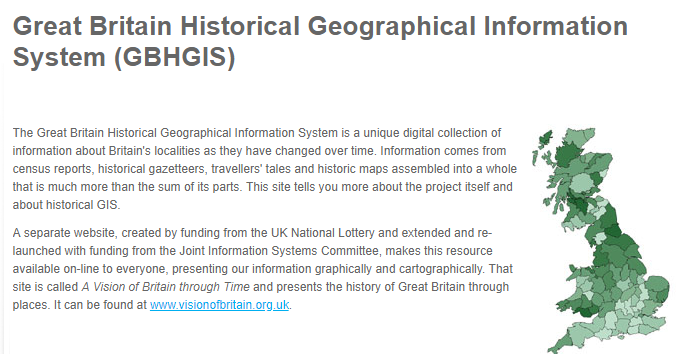 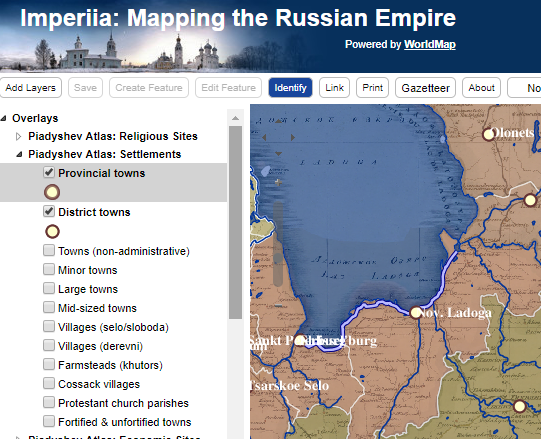 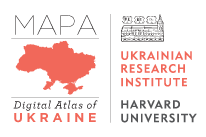 [Speaker Notes: http://maps.cga.harvard.edu/darmc/
http://www2.port.ac.uk/research/gbhgis/
http://worldmap.harvard.edu/maps/russianempire
http://gis.huri.harvard.edu/]
Where to learn GIS and mappinghttps://gis.harvard.edu/teaching
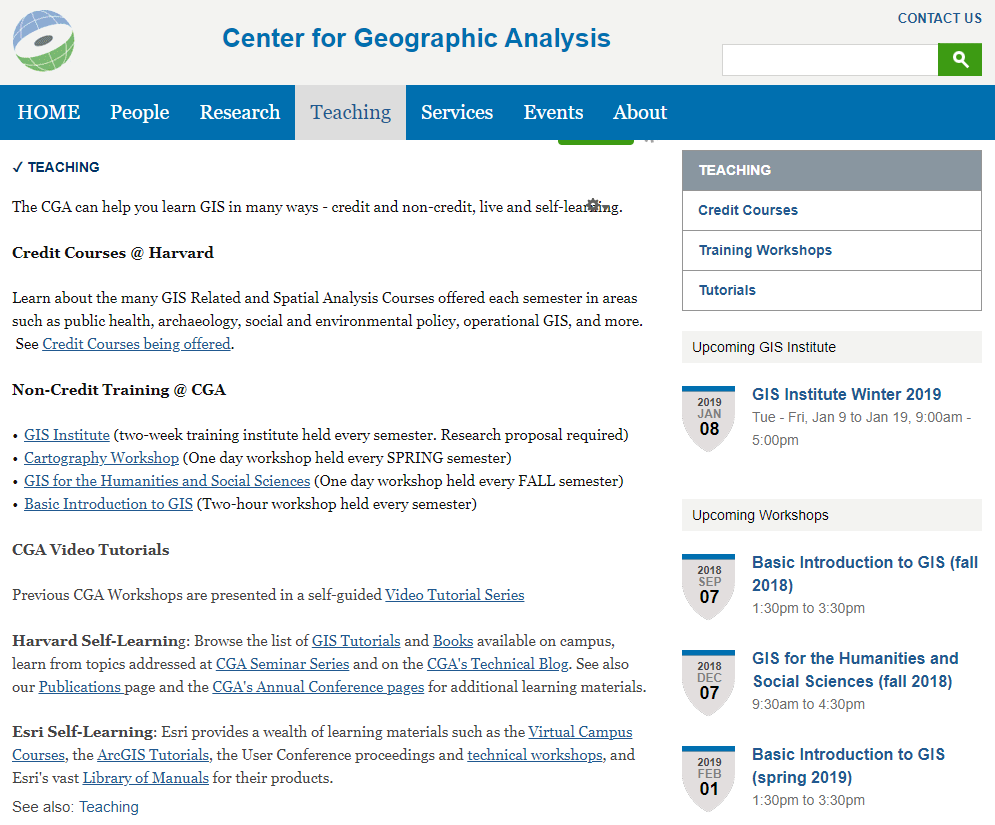 Thank You!



Jeff Blossom
jblossom@cga.harvard.edu

CGA website: http://gis.harvard.edu/
CGA general contact: http://gis.harvard.edu/contactus
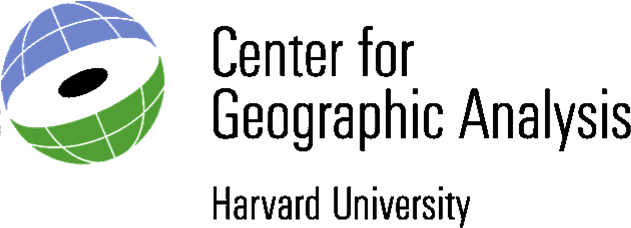